La base de données Design pour les produits
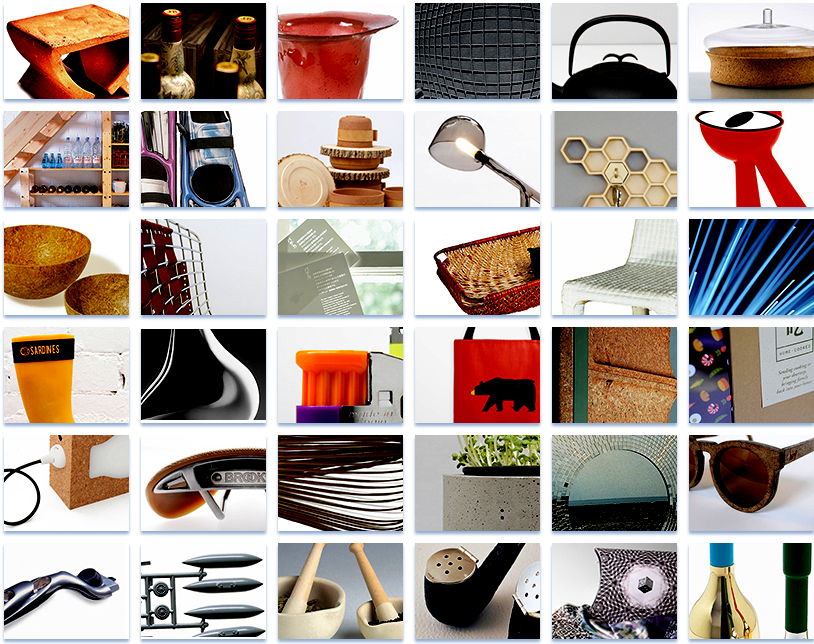 Mike Ashby
Department of Engineering, 
University of Cambridge
[Speaker Notes: Les 25 unités de cours PowerPoint en 2023

Les unités de cours développées pour l’enseignement en lien avec Granta EduPack sont listées en fin de cette présentation.]
Objectifs pédagogiques de cette unité de cours
Resources
Livre : “Materials and Design: The Art and Science of Material Selection in Product Design”, 3rd edition by M. Ashby and K Johnson, Butterworth Heinemann, Oxford, 2014 
The Ansys Granta EduPack Products, Materials and Processes Database – Livre Blanc (https://www.ansys.com/education-resources)
2
[Speaker Notes: Objectifs pédagogiques

Ces résultats d'apprentissage attendus sont basés sur une taxonomie des connaissances et de la compréhension comme base, des compétences et des capacités nécessaires à l'utilisation pratique des connaissances et de la compréhension, suivies des valeurs et attitudes acquises permettant des évaluations et une utilisation responsable de ces capacités. 

Combinées à une évaluation appropriée, elles devraient être utiles dans le cadre des accréditations ou pour le Syllabus CDIO. 

Les textes énumérés proviennent de livres écrits ou co-écrits par Mike Ashby, mais d'autres textes sont également mentionnés dans les notes scientifiques.]
Présentation de l'unité de cours
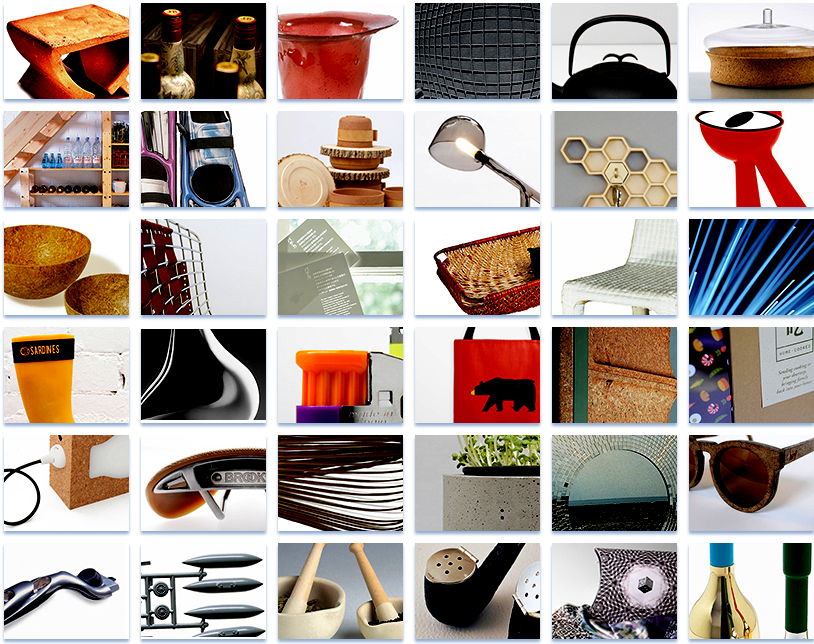 Pourquoi une base de données Centrée sur le Produit
Les Produits au centre de l’attention
La vue du Concepteur et de l’Ingénieur
Le rôle des Matériaux dans la Conception
Les Propriétés Esthétiques
3
[Speaker Notes: Sommaire

Dans cette présentation, nous montrons pourquoi les matériaux et les procédés sont importants pour le processus de conception et comment les produits peuvent être au centre de celui-ci. Nous élaborons également sur le rôle des matériaux dans la conception des produits et introduisons des propriétés esthétiques ou sensorielles dans l'image.]
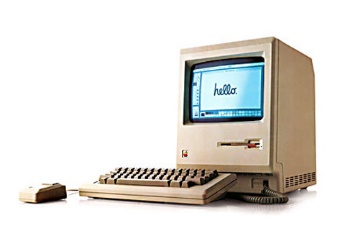 La nouvelle base de données de conception : produits, matériaux et procédés
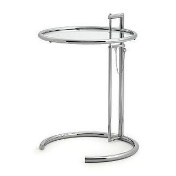 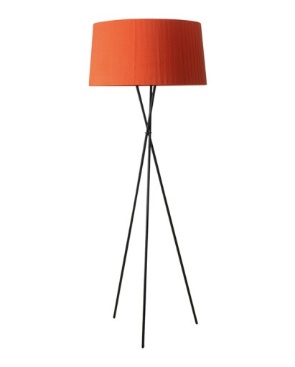 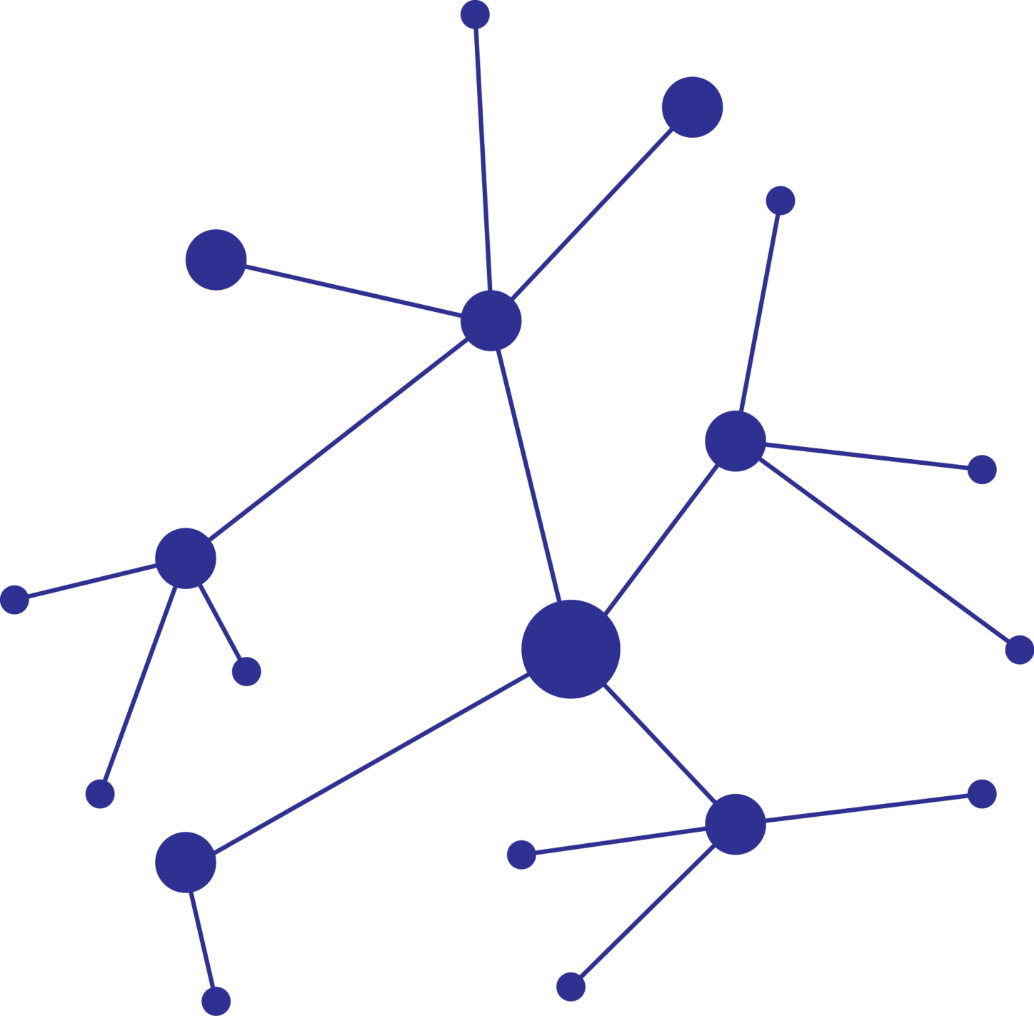 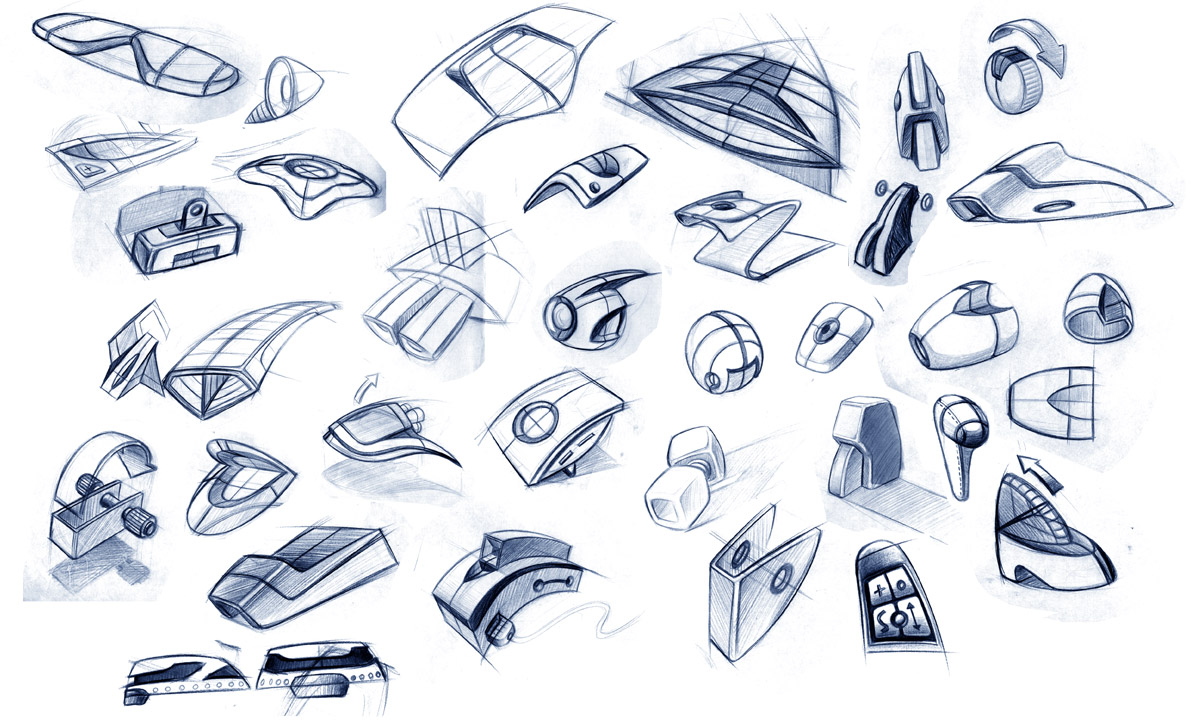 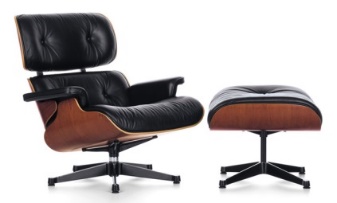 Produits comme passerelle vers l'innovation et la conception avec des matériaux et des procédés
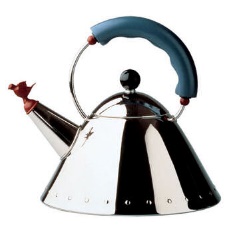 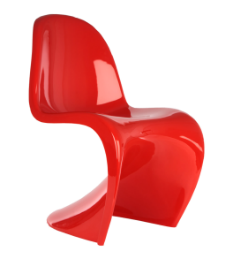 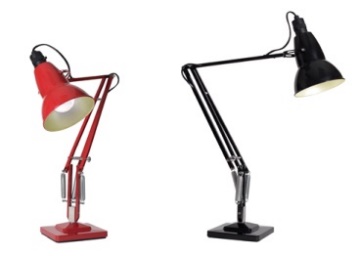 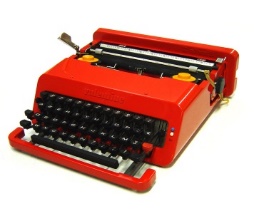 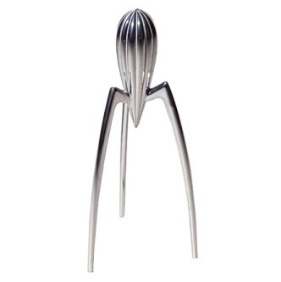 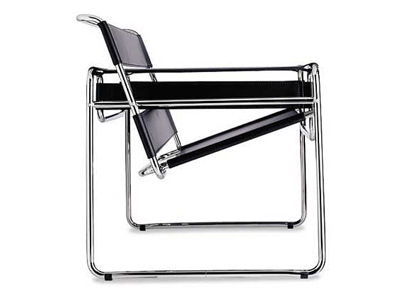 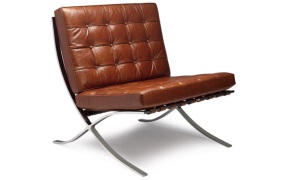 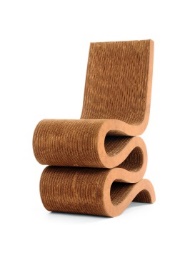 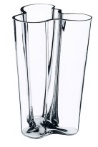 4
[Speaker Notes: Quoi ?

Le logiciel est visuel et interactif, ce qui le rend facile à utiliser et engageant 
La structure de l'information est destinée à faciliter et inspirer l'innovation et la conception]
Comment avons-nous choisi les produits pour la base de données ?
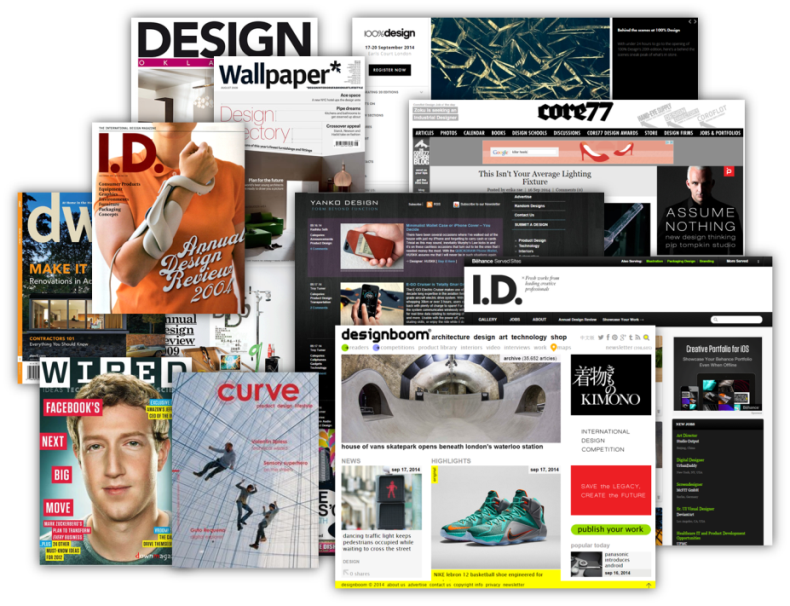 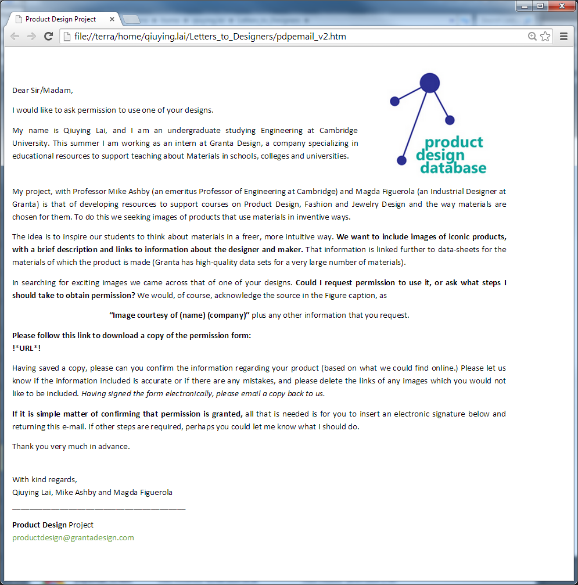 1. Conceptions collectées
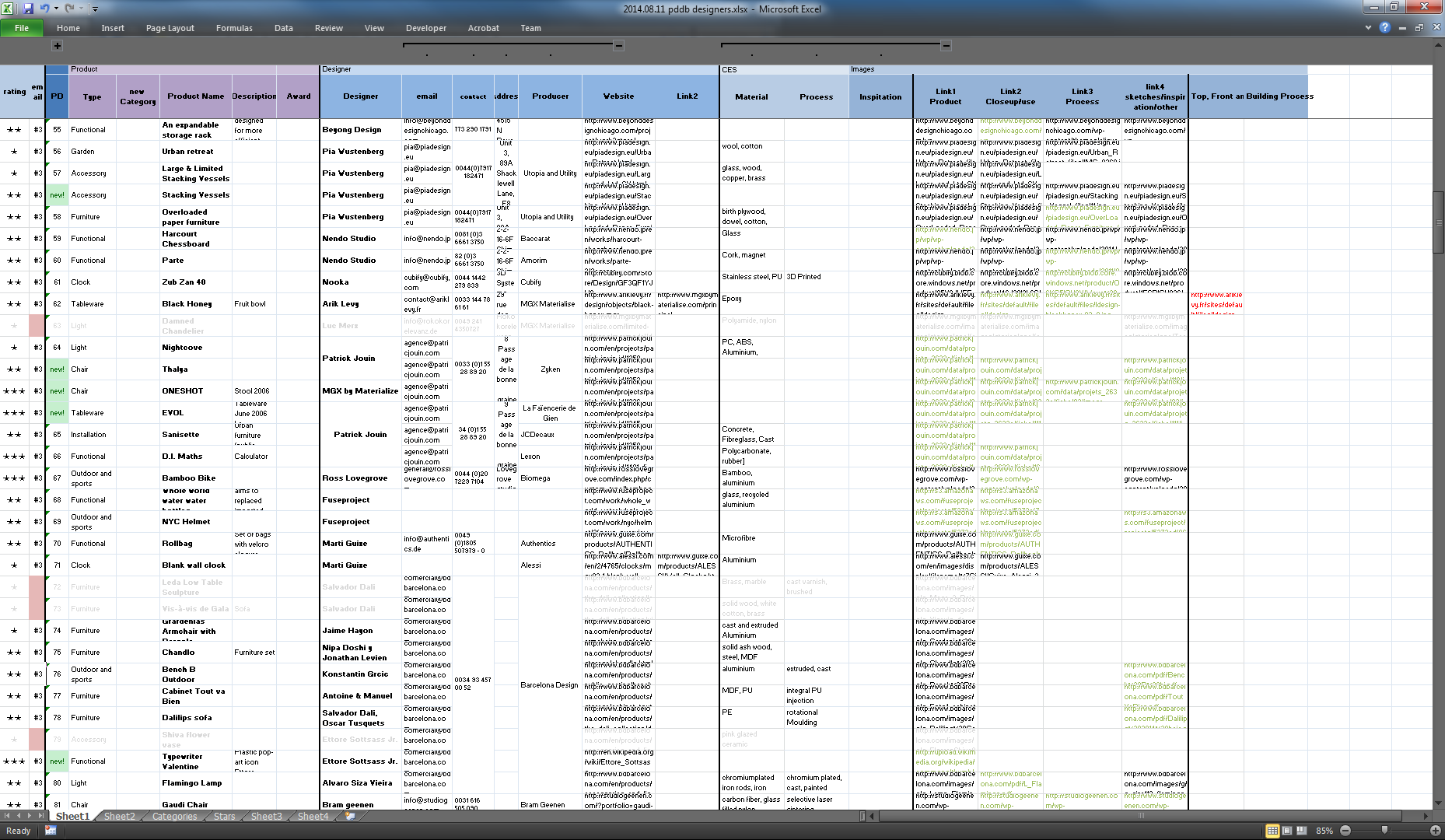 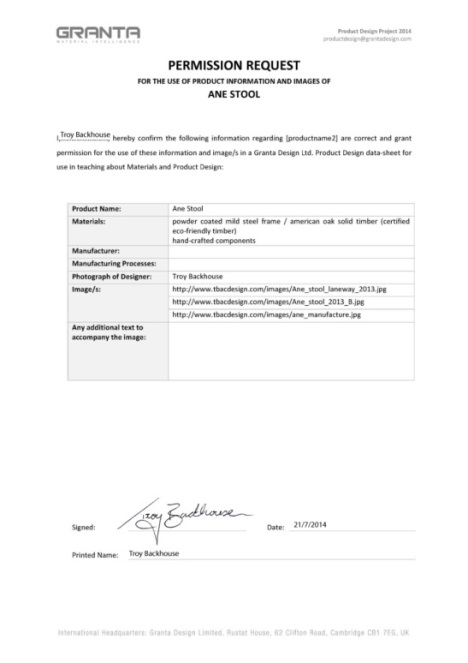 2. Sélection des meilleurs exemples de produits
3. Autorisations obtenues des concepteurs
5
[Speaker Notes: Contexte de la base de données - Comment ?]
Trouver des produits pour s'engager dans toutes les disciplines
Matérialité
Matériaux
Produits Iconiques
Les produits de consommation
Produits innovants
Intéressant pour les ingénieurs
Intéressant pour les concepteurs
Produits Complexes/Techniques
Des produits “Sympas”
Produits de tout les jours
des produits qui peuvent inspirer les deux groupes
6
[Speaker Notes: Contexte de la base de données - Pourquoi ?

L'idée derrière cette base de données est d'utiliser des produits pour enseigner et inspirer les ingénieurs et les concepteurs
L'utilisation de matériaux et de procédés de fabrication dans les produits concerne à la fois les ingénieurs et les concepteurs (industriels)]
La base de données Design de Granta EduPack
Que pouvez-vous en faire ?
S'engager dans les aspects visuels, matériels et de fabrication des produits et de la conception industrielle.
Visualisez comment les matériaux créent le caractère du produit, sa désirabilité.
Montrez comment les nouveaux matériaux stimulent l'innovation : l'évolution des matériaux dans les produits.
Susciter l'intérêt pour les matériaux à travers les produits.
Comprendre comment les produits et leurs composants sont fabriqués.
7
[Speaker Notes: Contexte de la base de données - Que pouvez-vous en faire ?

Les données (de haute qualité) du logiciel Granta EduPack et les outils facilitent l’accès à de nombreux résultats.
Les liens entre les produits, les matériaux, la fabrication et les concepteurs permettent de mieux comprendre.]
Structure centrée sur le produit de la base de données
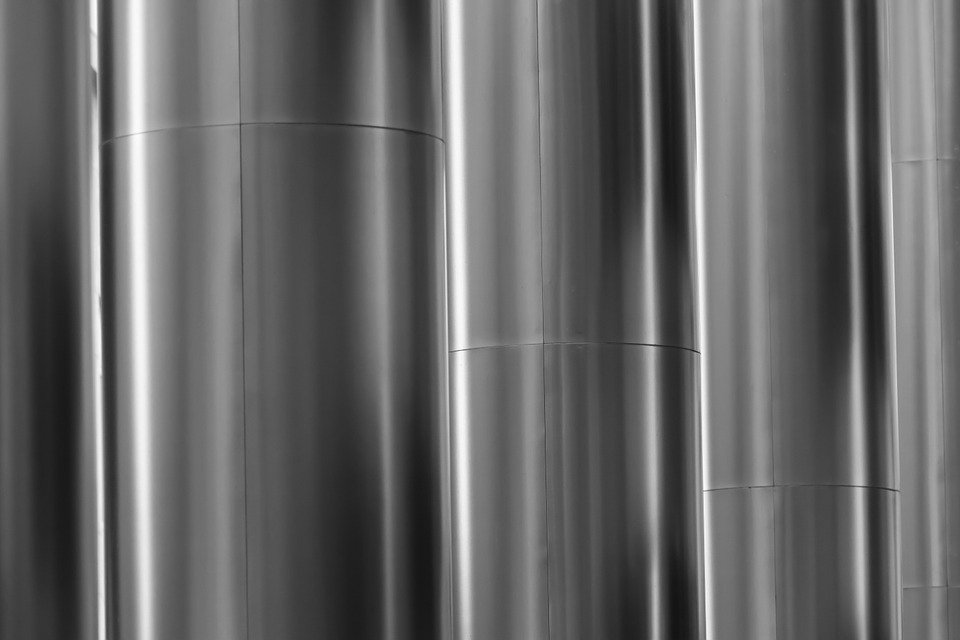 130
122
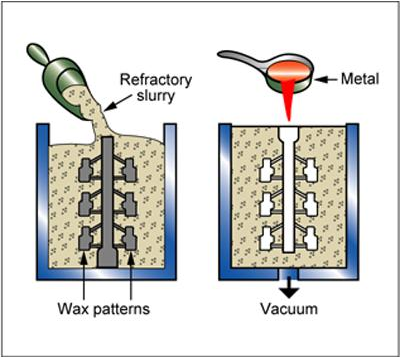 Alliages d’Al coulés
Moulage de précision
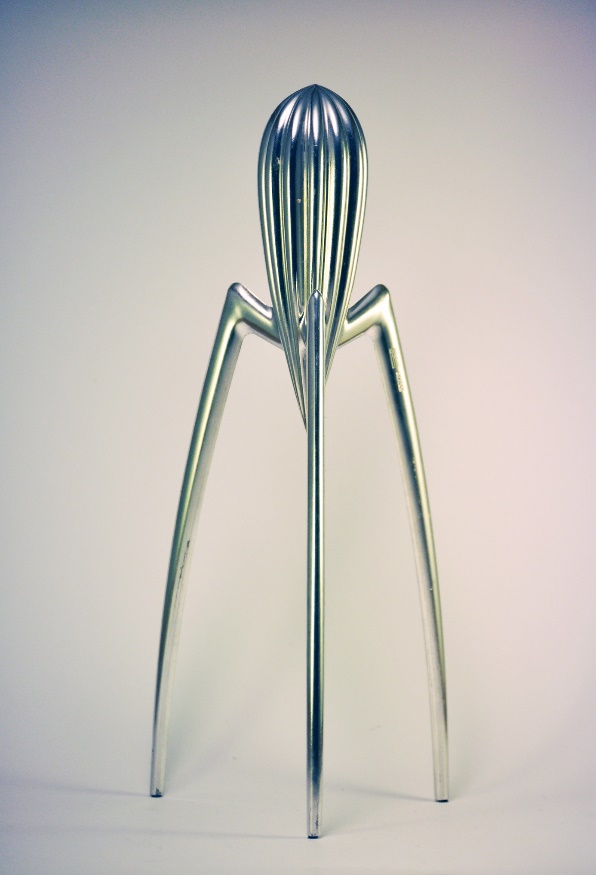 Matériaux
Procédés
187
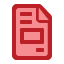 Fiches dans la base de données
Salif juteux
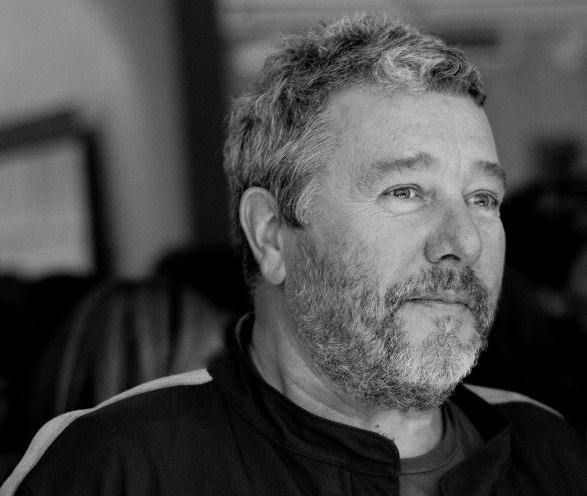 Produit
122
161
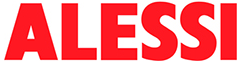 Fabricant
Philippe Stark
Concepteur
8
[Speaker Notes: Structure

Il y a plus de 180 produits actuellement dans la base de données, répartis en 6 familles de produits différentes : Intérieur, Tech, Emballage, Mode etc. 
Les produits sont liés à 4 autres tableaux de données contenant des informations sur les matériaux, les procédés de fabrication, les fabricants et les concepteurs derrière les produits.]
Démarrage de la base de données Design : la page d'accueil
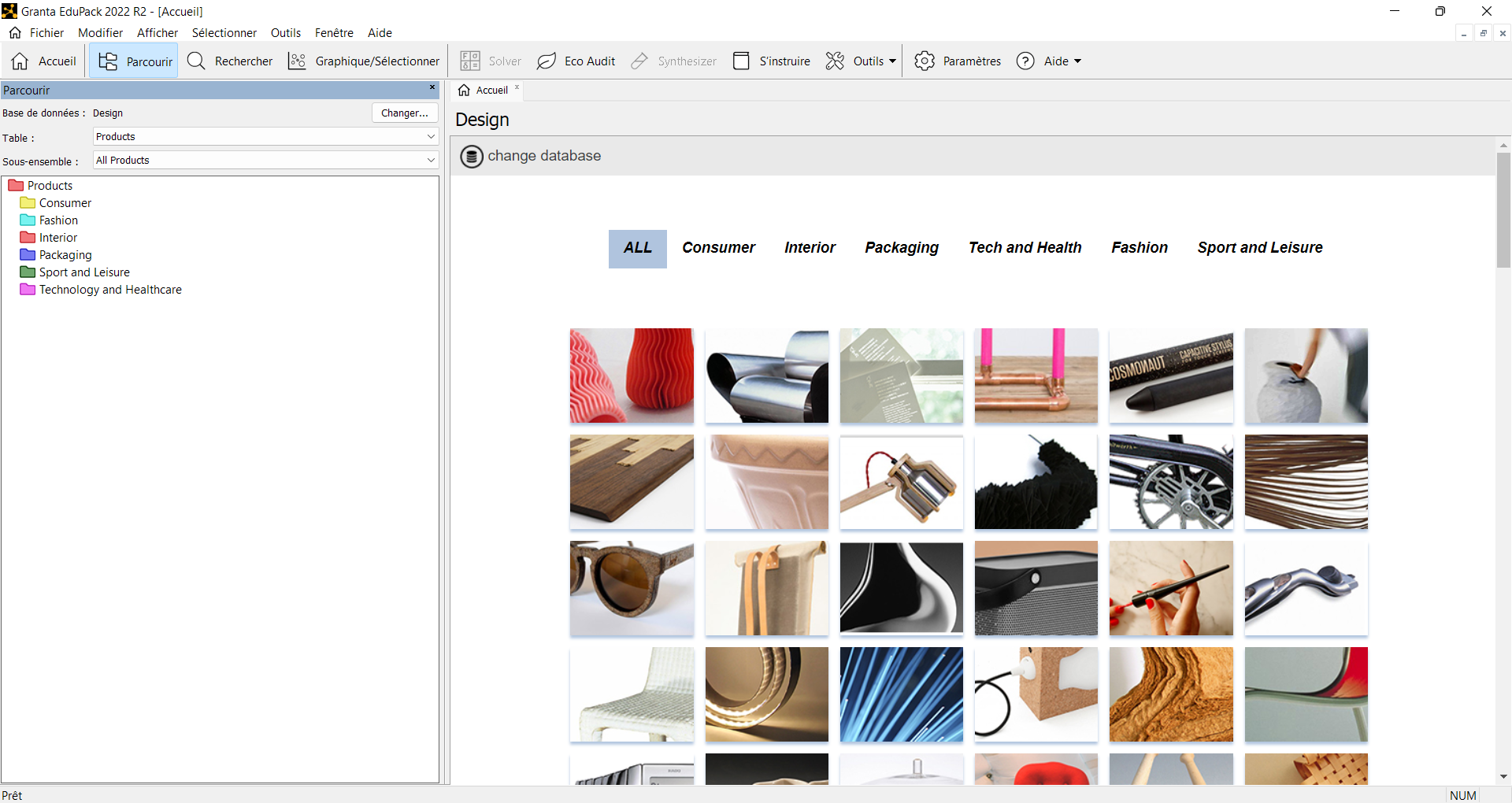 Toutes les familles de produits, cliquables
Tous les produits de la base de données, cliquables
9
[Speaker Notes: La page d’accueil

Lors du démarrage de la base de données Design dans Granta EduPack, la page d'accueil affiche une sélection aléatoire d'images de produits cliquables.
Ces produits sont organisés en 6 familles différentes, ou tables de données, qui peuvent également être explorées directement en cliquant dessus.]
Fiche produit
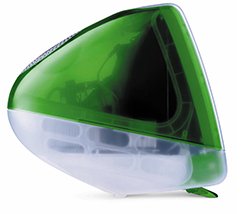 iMac G3
by Jonathan Ive for Apple
Jonathan Ive
Designer
Apple
Manufacturer
Polycarbonate (PC)
Materials
Description
The iMac was dramatically different from any previous mainstream computer. It was made of translucent "Bondi Blue"-colored plastic and was egg-shaped around a 14-inch (35.5 cm) CRT display. The keyboard and mouse were redesigned for the iMac with translucent plastics and a Bondi Blue trim.
Description du concepteur
Tags
Consumer, household, home, kitchenware, food, washing up, clean, hygiene, designer, classic.
Links
Liens vers d'autres tableaux de données
Materials
Processes
Designer
Manufacturers
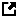 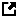 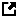 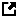 10
[Speaker Notes: Fiche de données

En cliquant sur un produit, vous accédez à sa fiche technique, qui contient des informations sur le produit et des liens cliquables.
Ces liens vous amènent à d'autres tableaux de données sur les matériaux, les procédés, les concepteurs et les fabricants des produits.]
Informations sur le concepteur
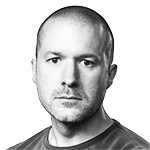 Jonathan Ive
Name
Apple
Studio
Industrial Design, Northumbria University
Education
Description
Sir Jonathan Ive is an English designer and was the Senior Vice President of Design at Apple Inc.
Courtesy of Apple Inc
Links
Des informations contextuelles inspirantes ajoutent à la compréhension
Products
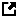 11
[Speaker Notes: Concepteur

Des informations contextuelles inspirantes ajoutent à la compréhension.]
La table de données des matériaux : répondre à un double besoin
Vue alternative des Matériaux
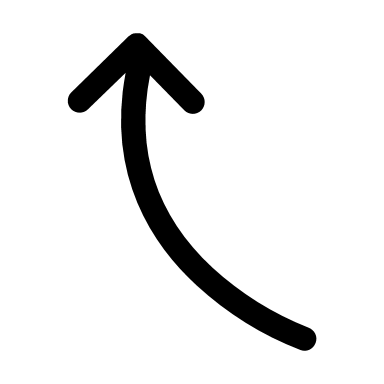 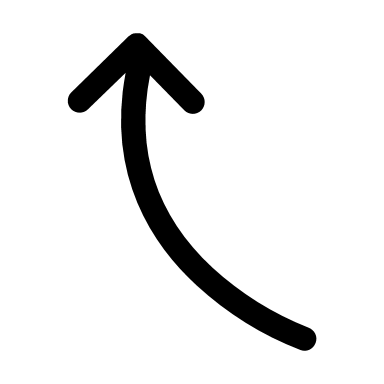 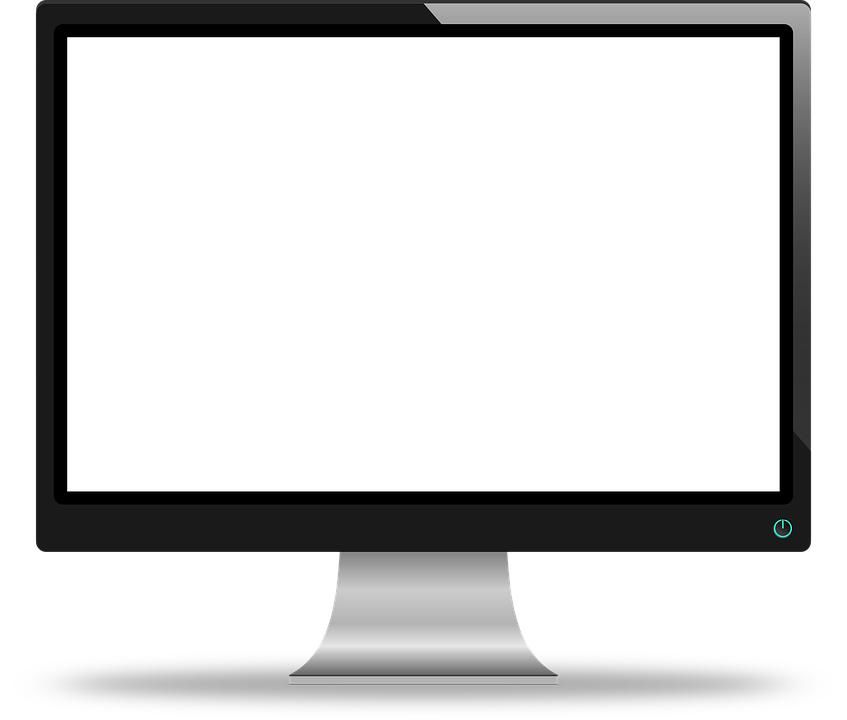 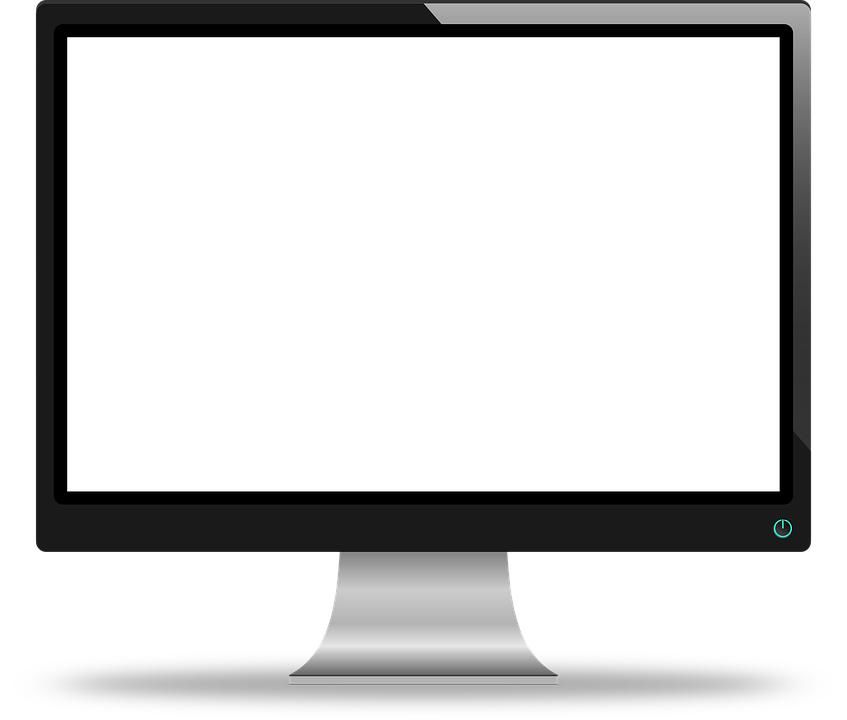 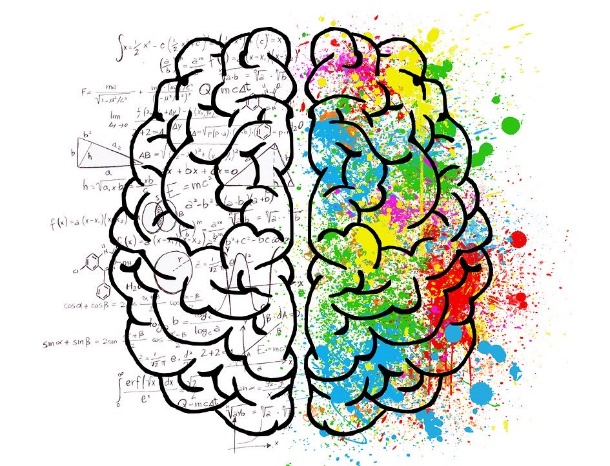 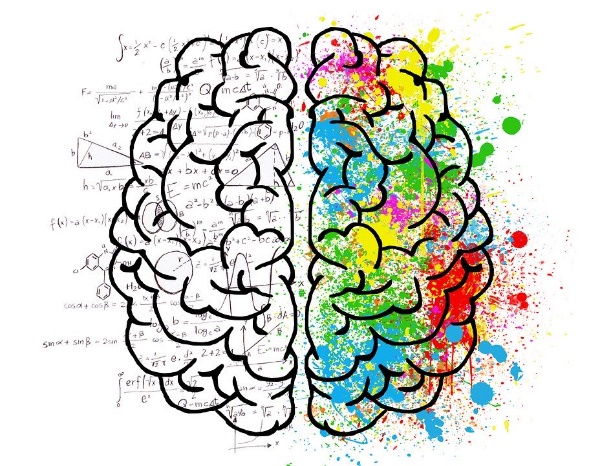 Vueingénieur
Vueconcepteur
12
[Speaker Notes: Différentes vues

En suivant le lien vers le tableau de données des matériaux, nous pouvons choisir entre deux vues alternatives.
La vue de l'ingénieur et la vue du concepteur (qui est la valeur par défaut) sont disponibles via un menu déroulant.]
Fiche type d'un matériau : point de vue du concepteur
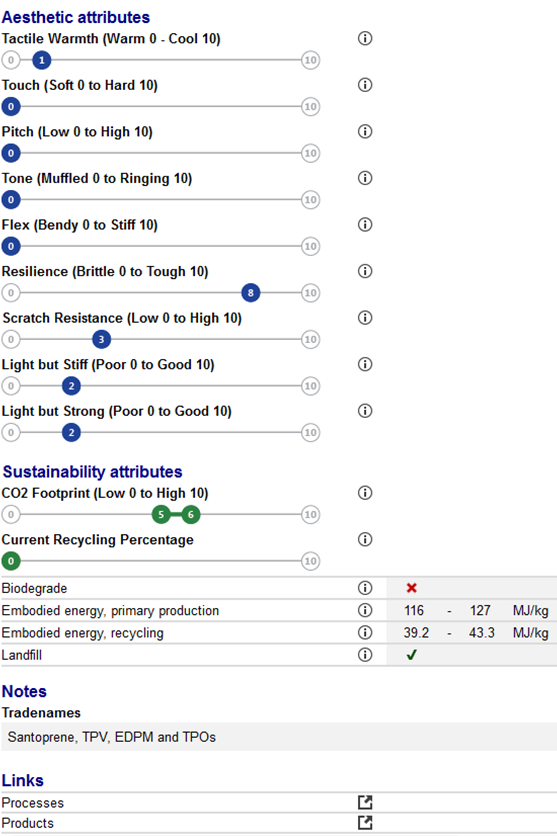 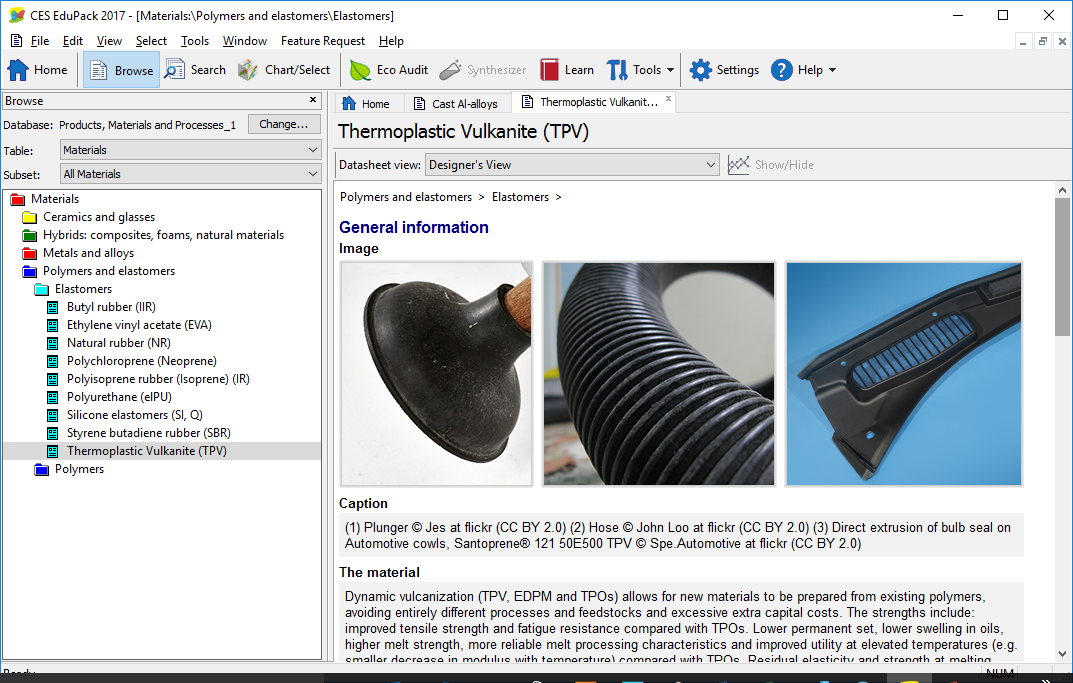 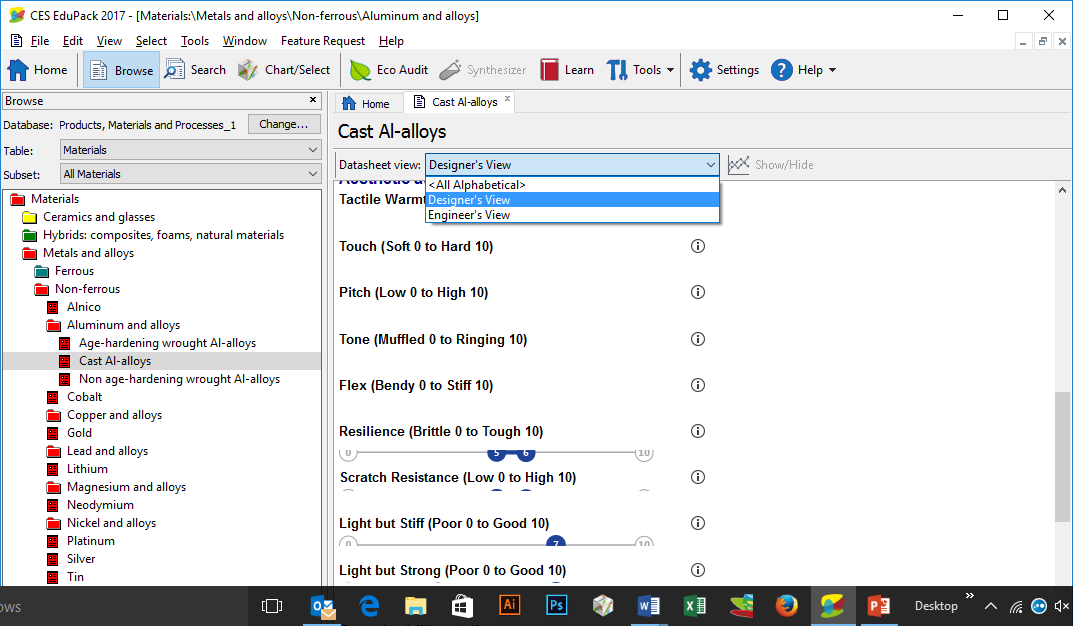 Données esthétiques
Données sur la durabilité
The material
Dynamic vulcanization (TPV, EDPM and TPOs) allows for new materials to be prepared from existing polymers, avoiding entirely different processes and feedstocks and excessive extra capital costs. The strengths include: improved tensile strength and fatigue resistance compared with TPOs
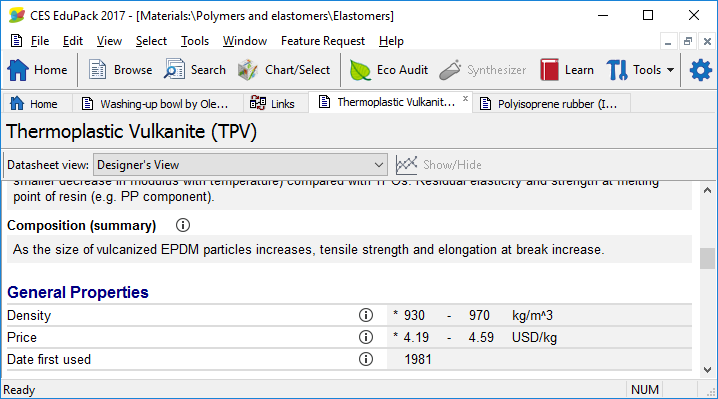 Texte général et données
13
[Speaker Notes: Vue du concepteur

La vue ‘Designer’ contient un ensemble simplifié des principales propriétés.
Une présentation plus visuelle des données est donnée pour les attributs esthétiques et certaines données de durabilité.
Les commentaires et les définitions concernant les échelles et les attributs sont donnés via les boutons ⓘ.]
Fiche type d'un matériau : point de vue de l’ingénieur
Données complètes sur les propriétés d'ingénierie
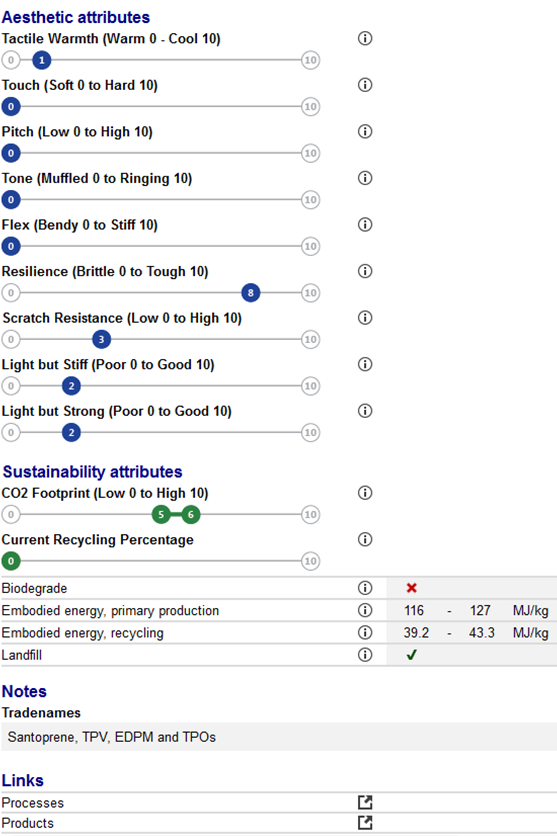 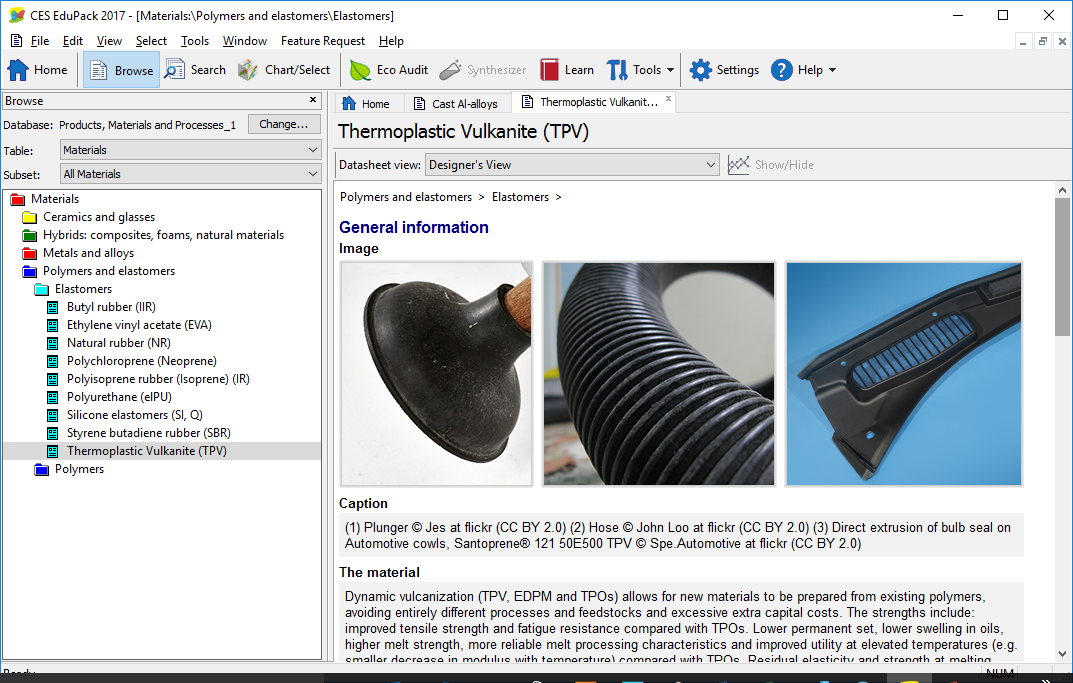 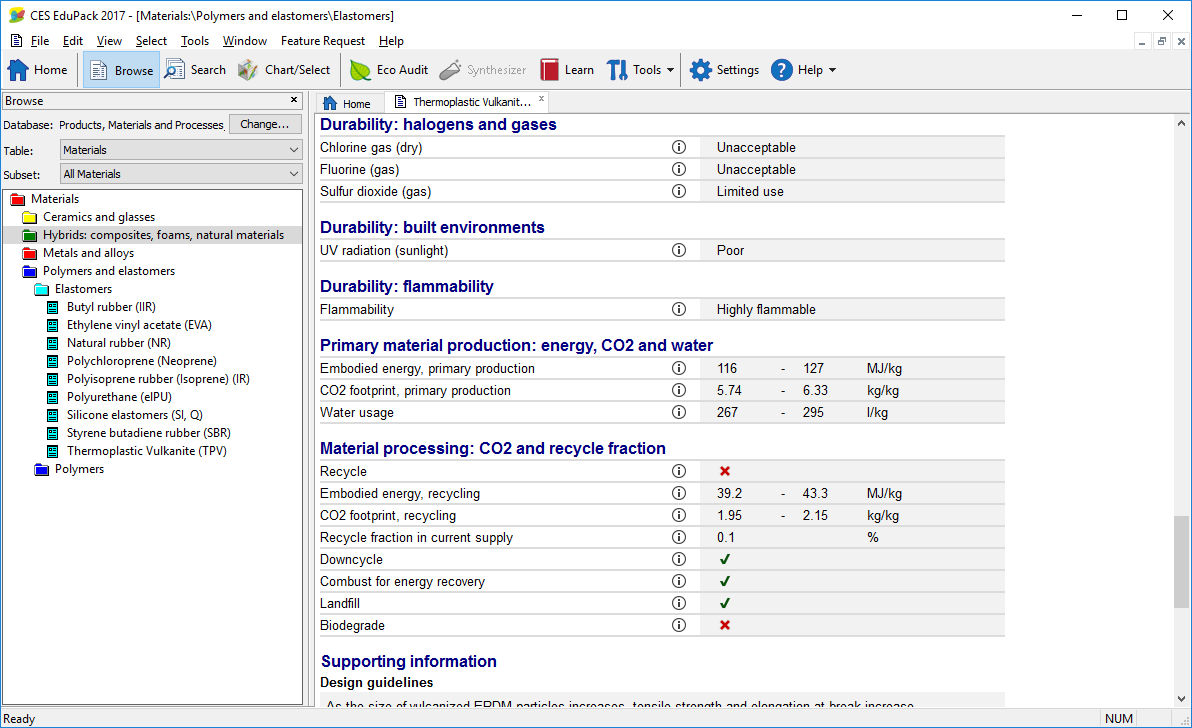 Engineer’s view
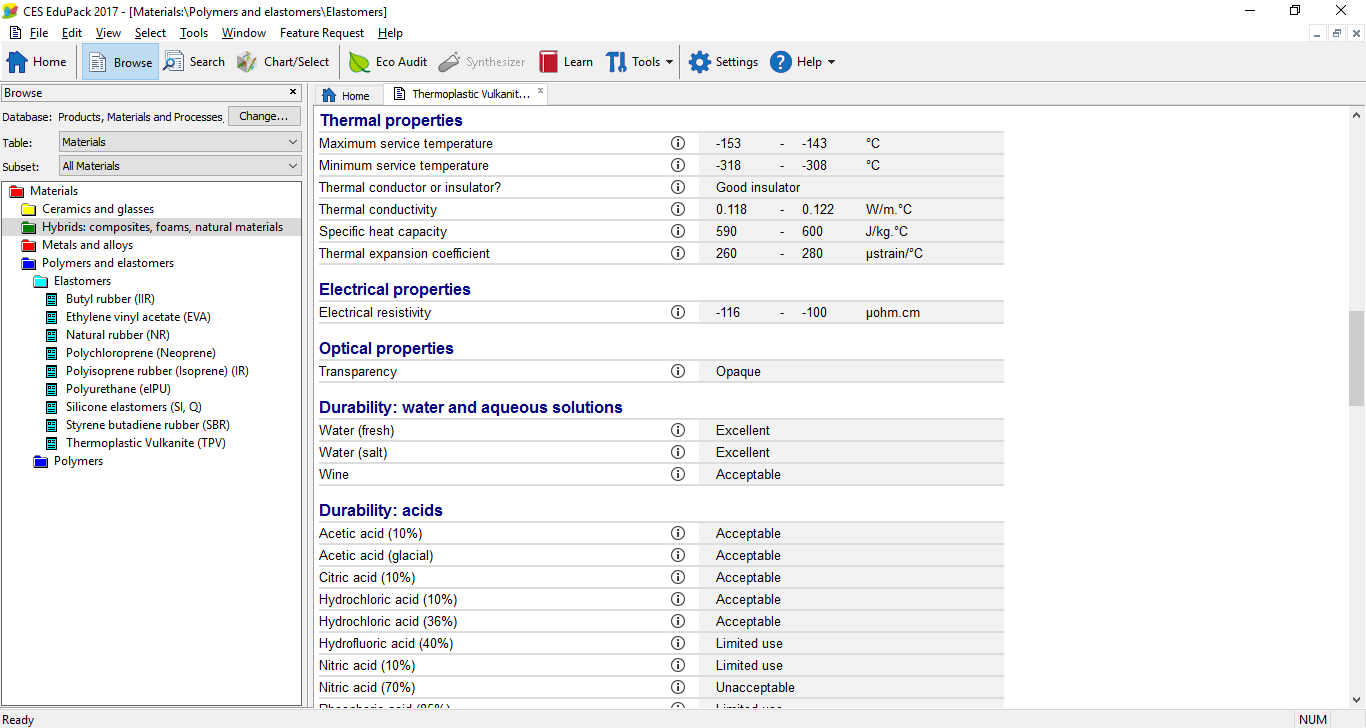 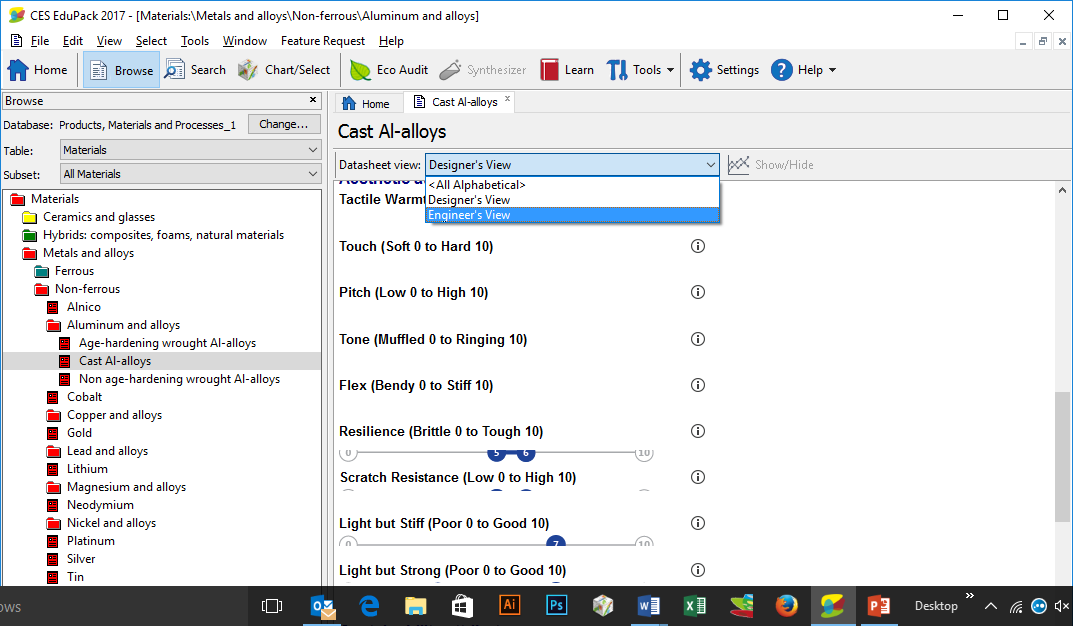 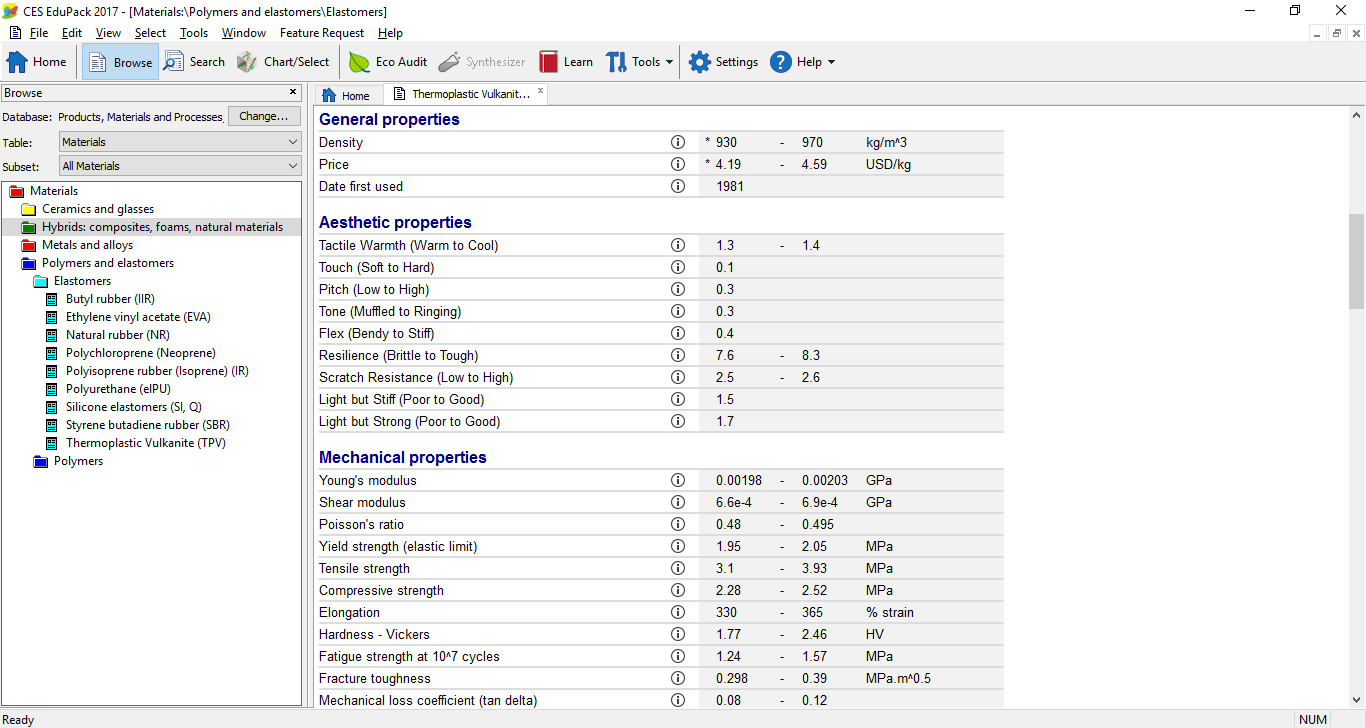 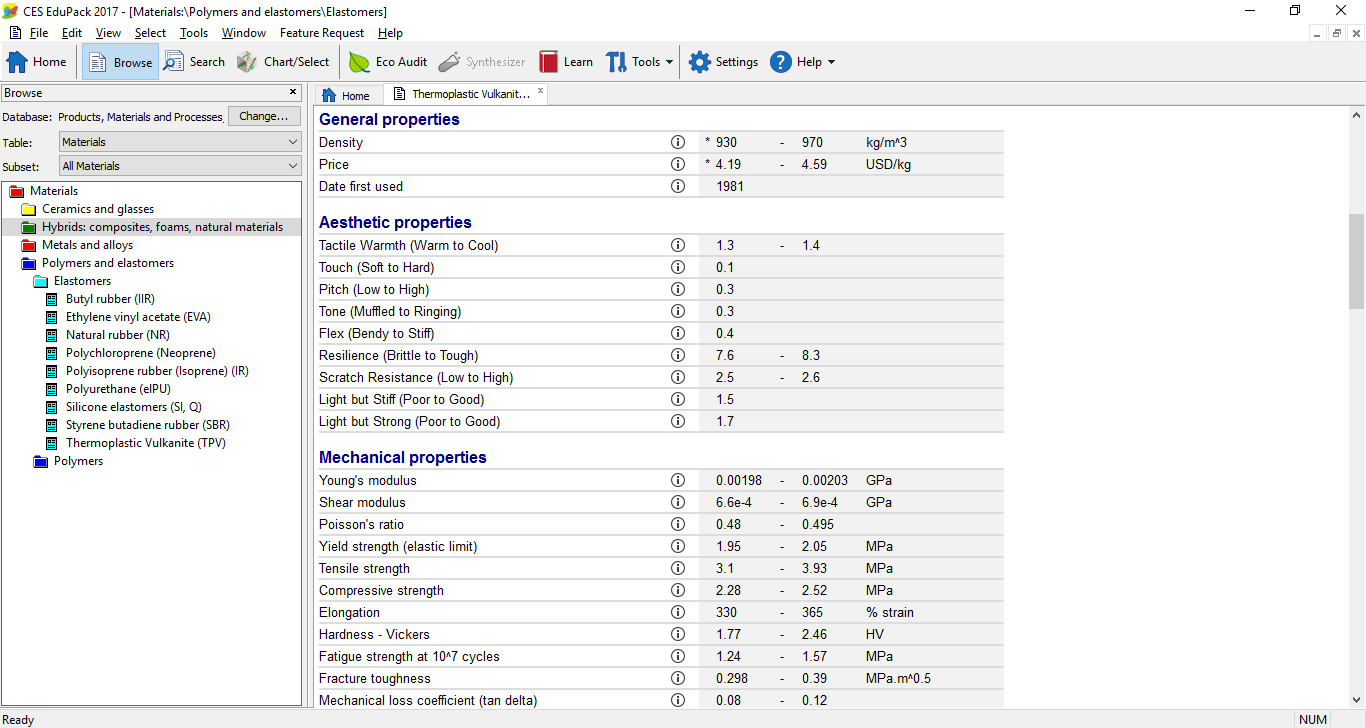 The material
Dynamic vulcanization (TPV, EDPM and TPOs) allows for new materials to be prepared from existing polymers, avoiding entirely different processes and feedstocks and excessive extra capital costs. The strengths include: improved tensile strength and fatigue resistance compared with TPOs
Liens vers les fiches de données connexes
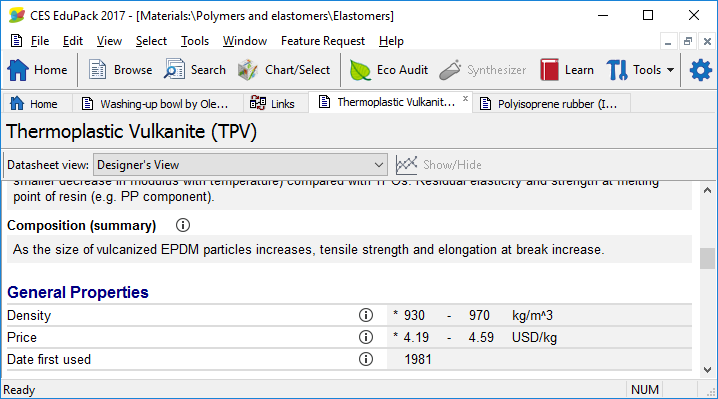 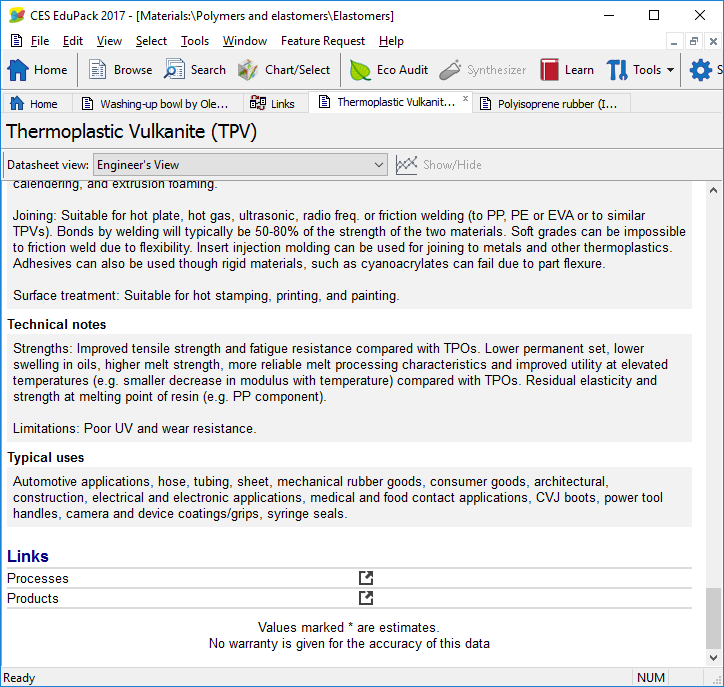 14
[Speaker Notes: La vue ingénieur

La vue ‘Engineer’ contient l'ensemble complet des données numériques (même affichage des images, description du matériau et propriétés générales).
Les liens depuis une fiche matière donnent tous les procédés de fabrication applicables à cette matière ou à tous les produits de la base de données qui la contient.]
Procédés de fabrication des produits
Silk screen printing
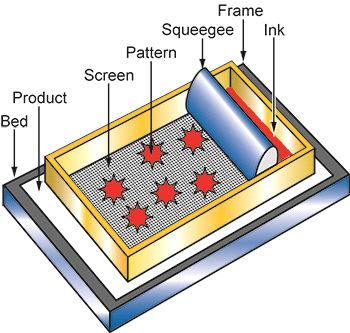 Process schematic
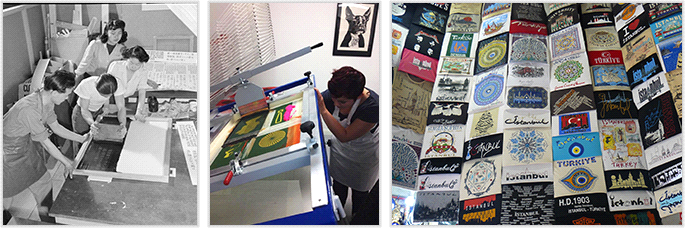 Directives et utilisations typiques
Design guidelines
The process can be applied to polymers, glass, metals, wood, textiles and of course paper and board. Flat and cylindrical objects can be printed. Multiple colors can be printed, but each requires a separate screen.
Image Caption
(1) Poster production by silk-screen printing © U.S. National Archives and Records Administration at Wikimedia Commons [Public domain] (2) Screen print squeegee hand bench © Scrud123 at Wikimedia Commons (CC BY-SA 3.0) (3) T-Shirts design patters © Survivor at Pixabay
The process
Silk screen printing has its origins in Japanese stenciling. During the First World War in America screen printing took off as an industrial printing process; but it was the invention of the photographic stencil in the 1930s that revolutionized the process. It is now a $5 billion per year industry.
Typical uses
Posters, stickers, ticketing, shelf strips, banners, exhibition panels, ring binders, mouse-mats, site boards, signs, T-shirts, control panels and badges for computers.
Texte général et données
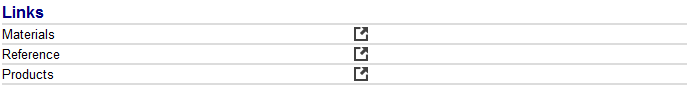 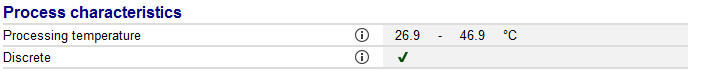 15
[Speaker Notes: Procédés de fabrication

Les procédés de fabrication sont inévitablement liés à la fois aux produits et aux matériaux.
Chaque fiche de données contient des informations sur les directives de conception et les utilisations typiques]
Fabricants et fournisseurs
Des informations auxiliaires importantes ajoutent au réalisme des projets
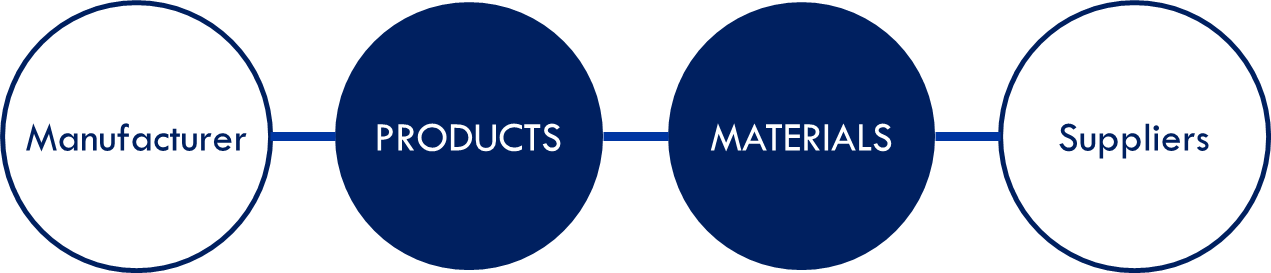 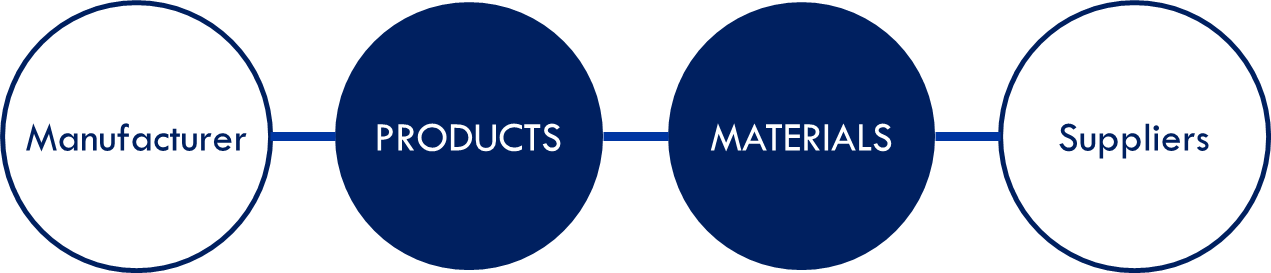 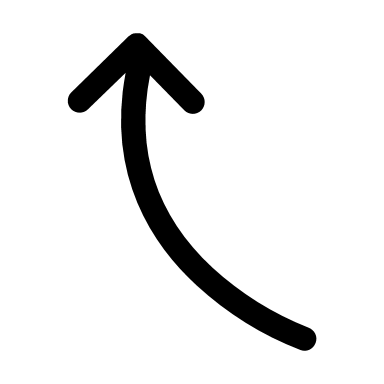 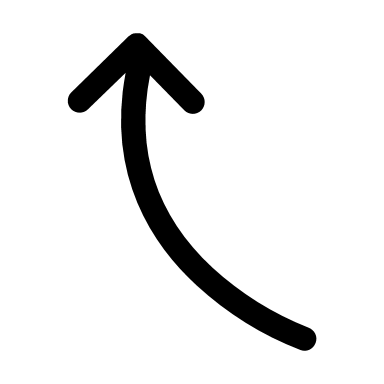 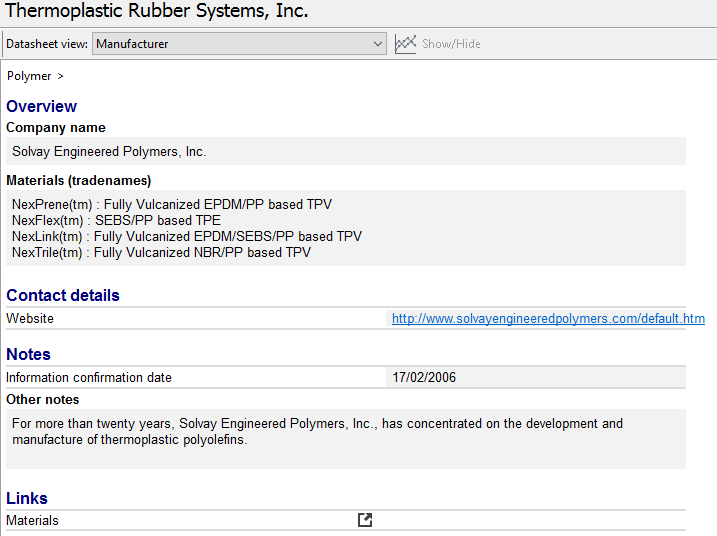 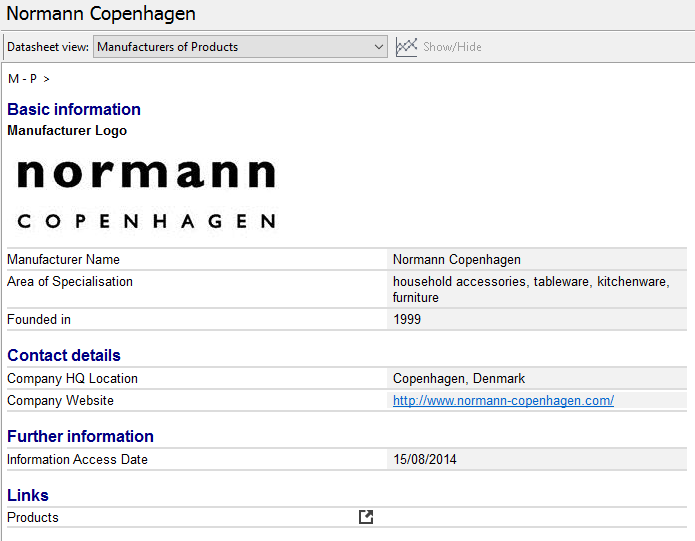 Fabricant de produits ≠ Fournisseurs de matériaux !
16
[Speaker Notes: Fabricants et fournisseurs

La base de données de conception pour les produits contient non seulement des produits, des matériaux et des procédés, mais également des données auxiliaires qui facilitent des projets réalistes.
Les fabricants de produits ont leur propre tableau de données, tout comme les fournisseurs de matériaux.
Les fournisseurs sont accessibles directement à partir d'un tableau de données ou d'une fiche de données de matériaux.
Les fabricants peuvent être trouvés via les liens d'une fiche de produit.
Certaines entreprises sont présentes dans ces deux tableaux de données, mais les fabricants et les fournisseurs ont des rôles fondamentalement différents.]
Utiliser la base de données
Les boutons d’outils
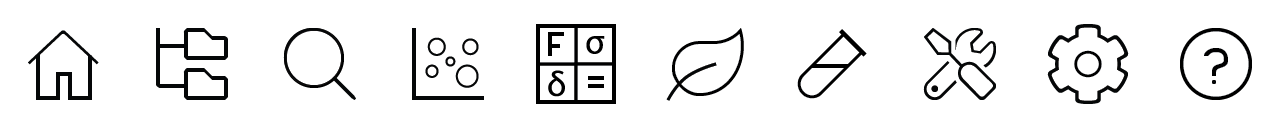 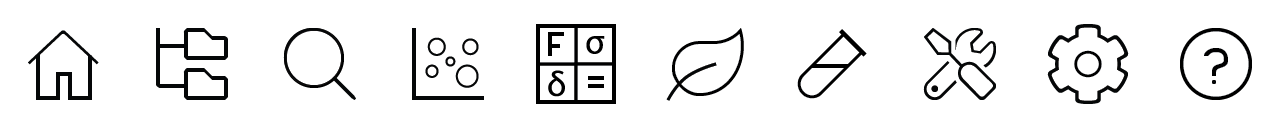 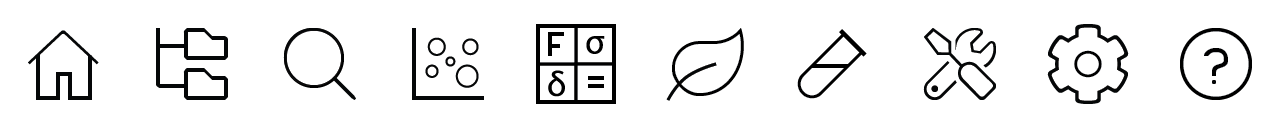 Parcourir
Graphique/Sélectionner
Rechercher
17
[Speaker Notes: Boutons de l'outil principal

Il y a trois boutons d'outils principaux : Parcourir, Rechercher et Graphique/Sélectionner.
Nous allons maintenant examiner chacune de ces fonctionnalités de l'outil.]
Parcourir pour découvrir les produits
Design Database
Design Database
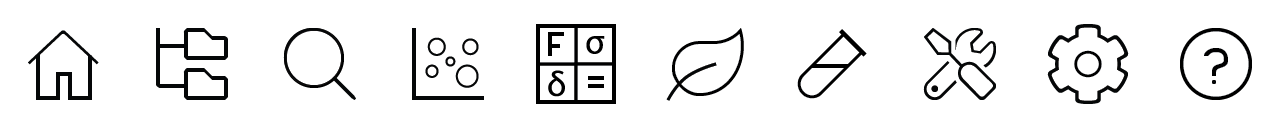 Parcourir
Parcourir
Materials
Products
Parcourir
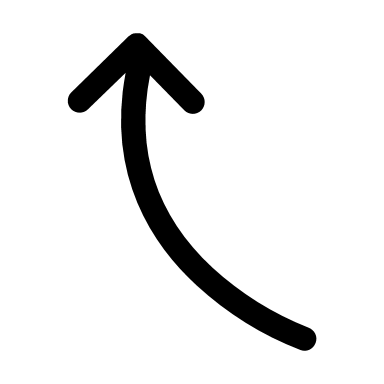 Base de donnée :
Base de donnée :
All materials
All products
Table:
Table:
Arborescence
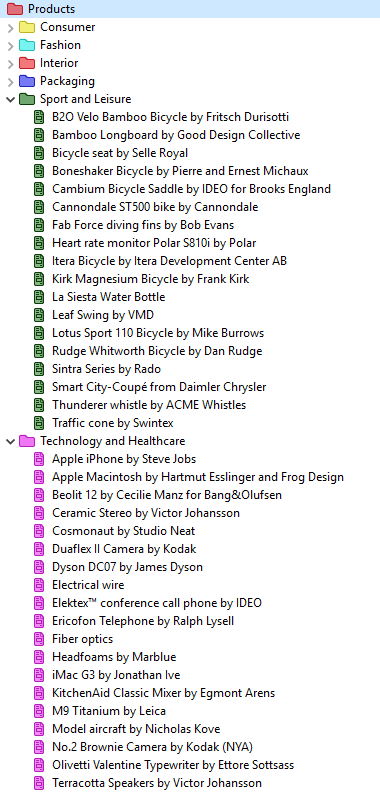 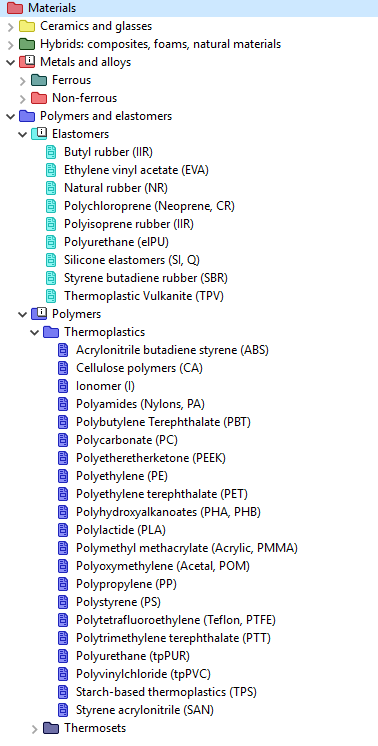 Sous-ensemble :
Sous-ensemble :
18
[Speaker Notes: Mode Parcourir

La base de données de conception des produits s'ouvre, par défaut, dans la table de données Produits définie en mode Parcourir.
Des images miniatures identifiant les produits permettent de parcourir les fiches techniques.
Les produits sont organisés en catégories, ou familles, comme indiqué.
Les fiches de matériaux sont organisés par classe de matériaux : métaux, polymères, céramiques et hybrides.
Les fiches de procédés sont organisés sous les titres Mise en forme, Assemblage et Finition de surface.
Les concepteurs et les fabricants sont classés par ordre alphabétique.]
Rechercher avec des mots-clés
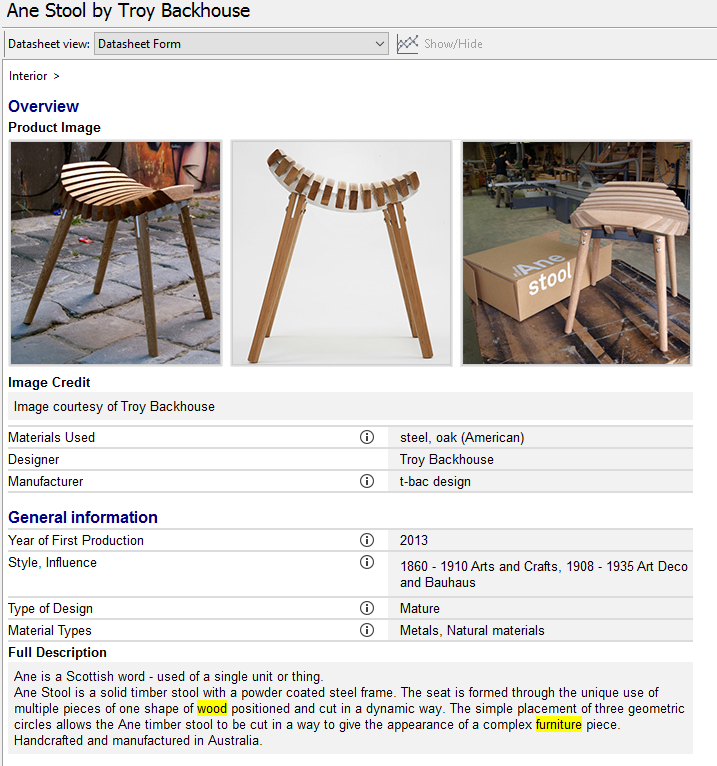 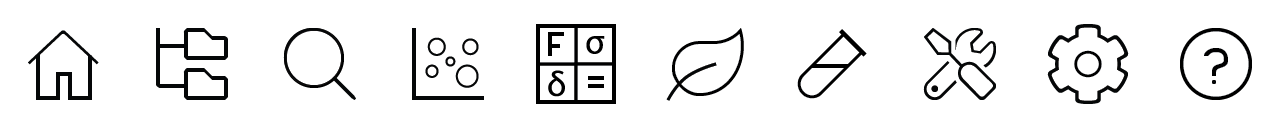 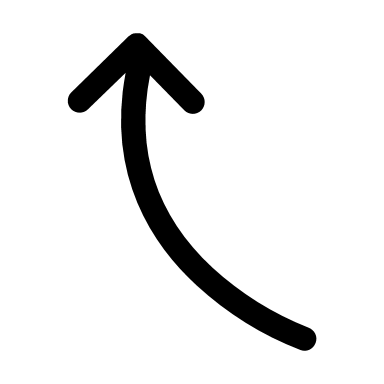 Rechercher
Base de données : Design
Suite de mots recherchés
Furniture AND Wood
Furniture
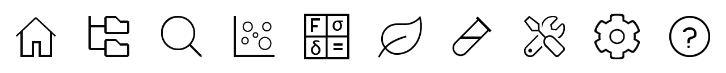 Designers (31)
Manufacturers (18)
Materials (29)
Processes (6)
Products (60)
Suppliers (2)
Designers (2)
Manufacturers (1)
Materials (19)
Processes (3)
Products (12)
Fiches trouvées
Recherche plein texte de toute la base de données :
Non sensible à la casse mais sensible à l'orthographe
19
[Speaker Notes: Mode Recherche

Le mode Recherche permet une recherche en texte intégral de toutes les fiches de la base de données.
La saisie d’un mot tel que « Furnitures" donne les résultats affichés.
Des opérateurs logiques tels que ET peuvent également être utilisés.
Les fiches d'autres tables de données que les produits apparaissent car ils contiennent également les mots de la recherche.
Comme on peut le voir, les fabricants et les fournisseurs apparaissent dans les résultats.]
Propriété 1
Propriété 2
Graphique / Sélectionner pour tracer et filtrer les données
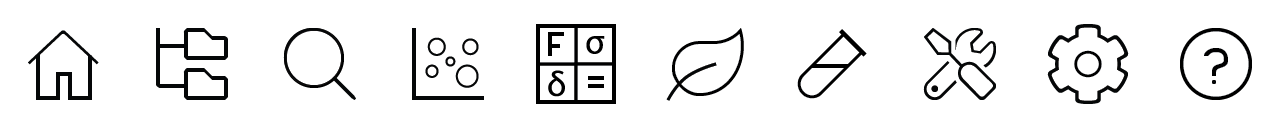 Projet de sélection
Graphique / Sélectionner
1. Données de sélection
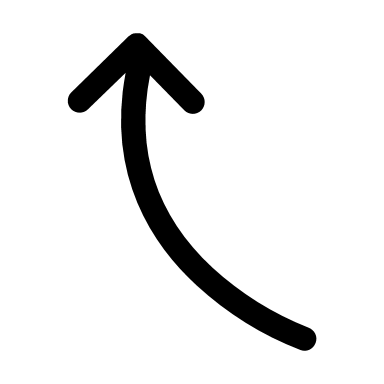 Base de données:
Design Database
Faire des graphiques
Sélectionné à partir de :
Products
Sélectionner par filtrage
2. Etapes de sélection
Propriétés générales
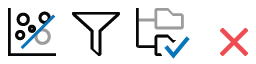 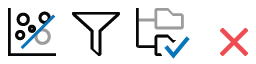 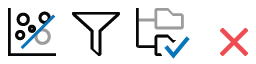 Graphique
Limites
Arborescence
Min
Max
Densité
Prix
Date d’utilisation
Arborescence
Céramiques et verres
Hybrides : composites, mousse
Métaux et alliages
Polymères et élastomères
20
[Speaker Notes: Mode Graphique/Sélectionner

Les matériaux et les procédés de fabrication doivent être sélectionnés pour s'adapter à la conception de votre produit.
Le système Granta EduPack permet une sélection par plusieurs voies différentes.
Il existe trois outils de sélection : Graphique, Limite et Arborescence.
Pour les utiliser, l'utilisateur doit d'abord choisir la table de données à partir de laquelle la sélection doit être effectuée : par exemple, pour sélectionner des produits, choisissez la table de données Products.]
Création d'un tableau de produits avancé - combinaison d'étapes
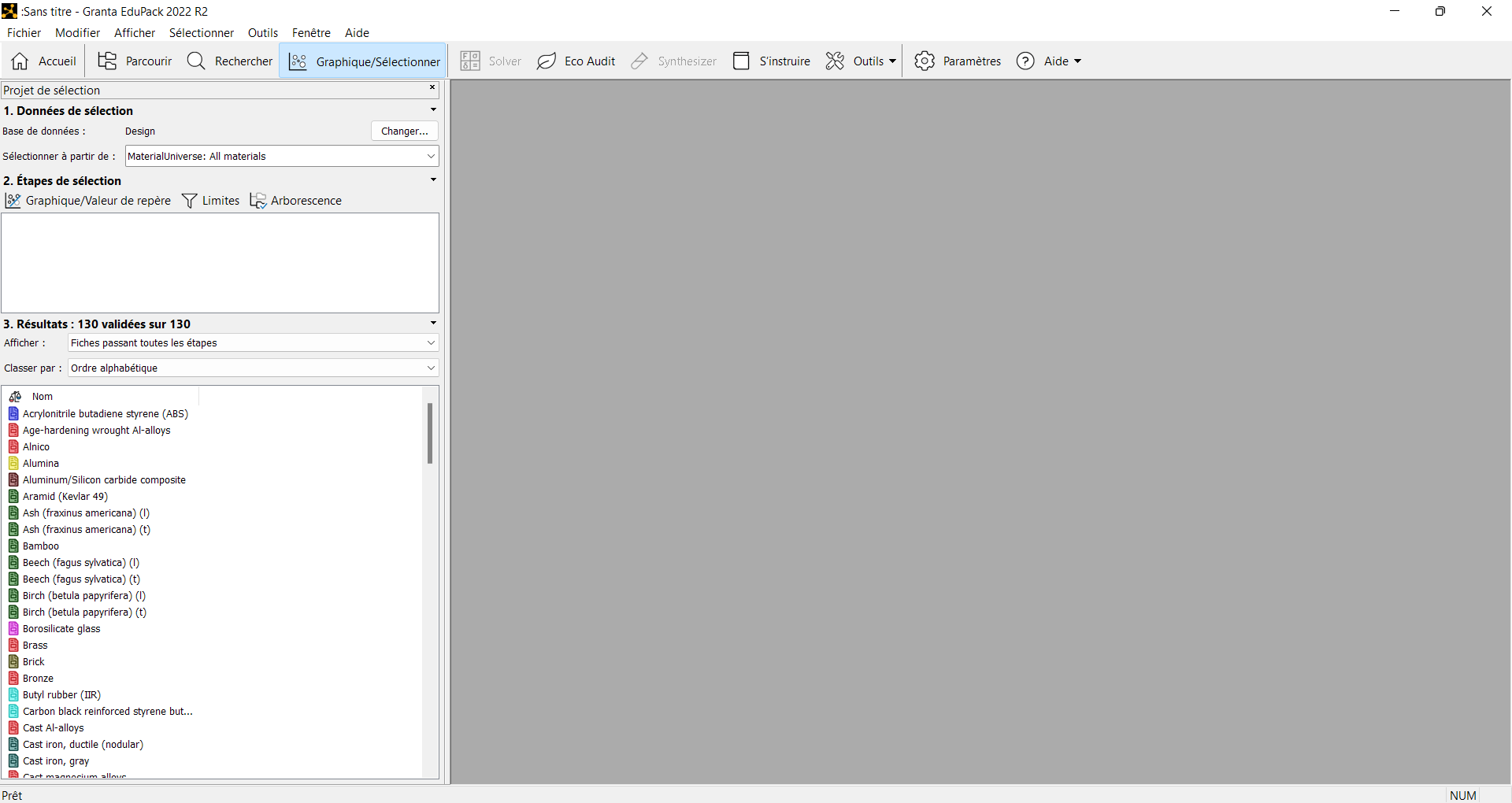 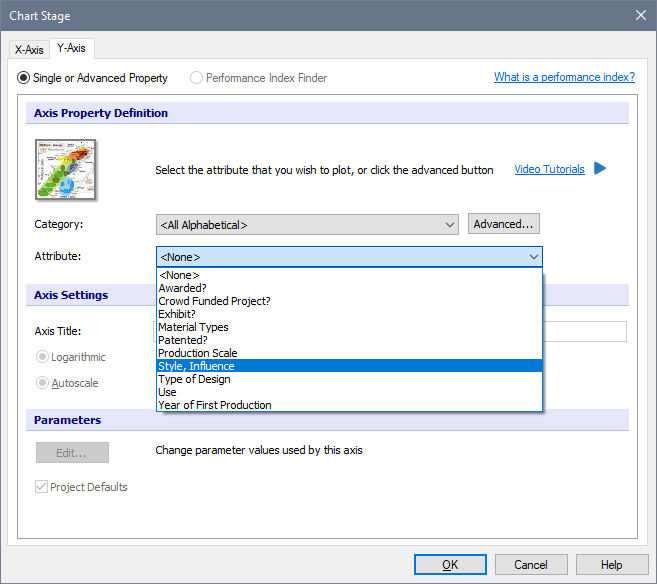 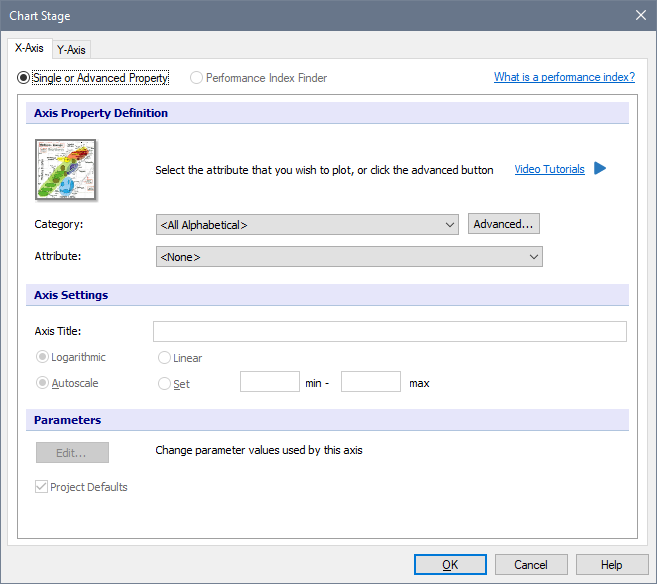 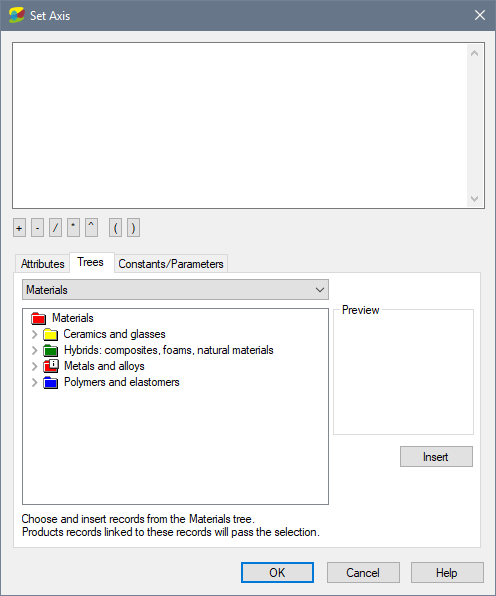 21
[Speaker Notes: Réalisation d’un graphique produit

Un exemple simple de la façon de créer un graphique de produit et de l'utiliser consiste à tracer le style, l'influence par rapport au type de matériau.
Si le bien est discret (Attribué : Oui/Non, ou Style : Art Déco) alors les numéros dans la base de données apparaissent.]
Exemple de graphique produits
Exemples
Aujourd’hui
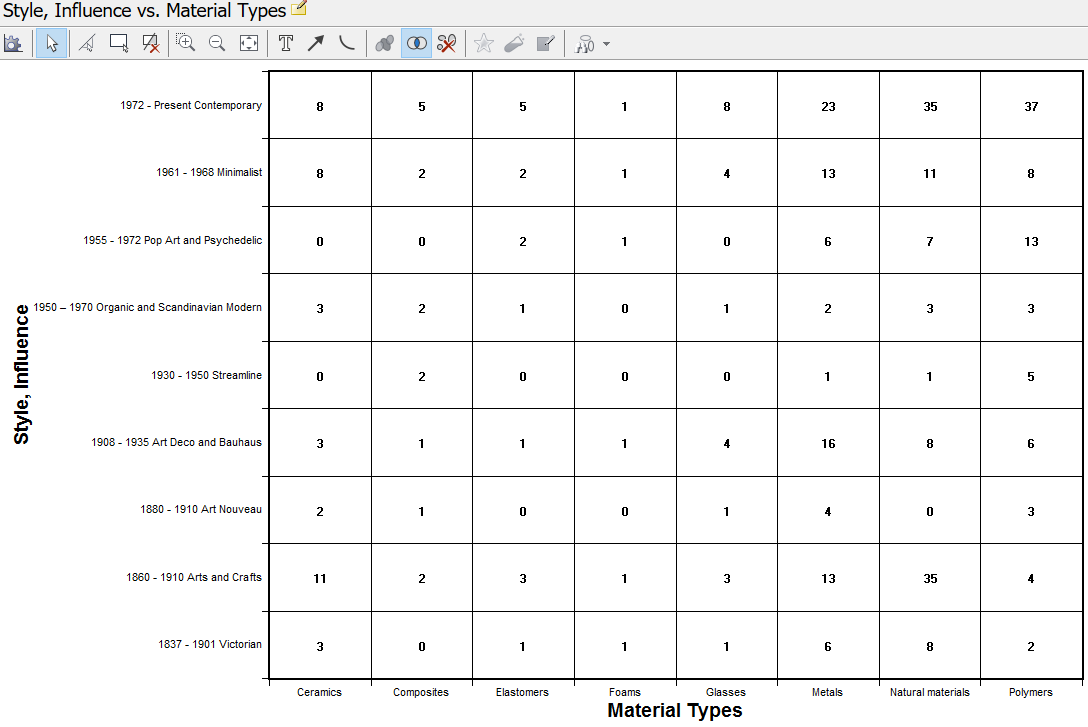 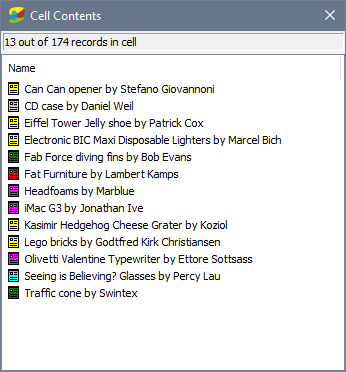 22
[Speaker Notes: Comment utiliser les tableaux de produits

Ce graphique montre le nombre de produits de la base de données PMP dans chaque style et matériau.
Il est facile de trouver des produits de style Arts and Craft en matériaux naturels, par exemple.
Les matériaux naturels ont également la cote dans les produits contemporains de la base de données.
Les polymères sont également importants dans les produits contemporains et, bien sûr, dans le style Pop Art et Psychedelic.
En cliquant sur ce numéro, vous obtenez une liste de produits.]
Autres graphiques - produits au fil du temps
Exemples
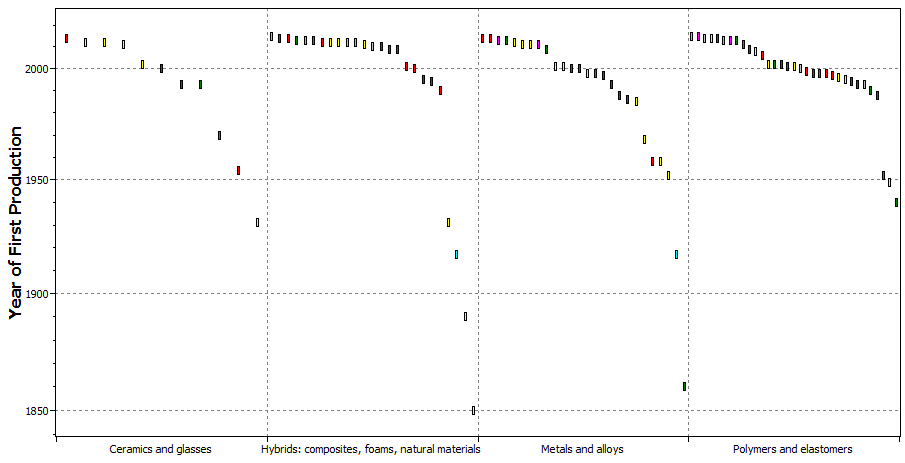 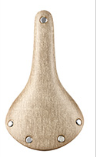 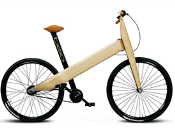 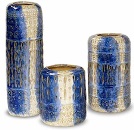 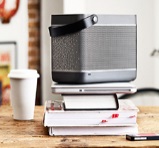 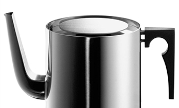 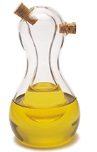 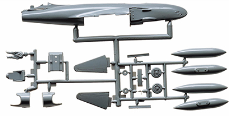 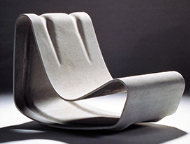 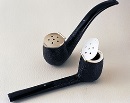 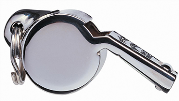 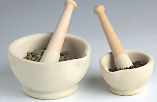 23
[Speaker Notes: Les produits à travers le temps

Voici un autre exemple de la façon dont vous pouvez visualiser les propriétés, puis ajouter des images à partir de la base de données.
Ces images sont ajoutées manuellement par copier-coller.]
De nouveaux matériaux et procédés permettent de nouvelles conceptions
Frêne, Fer, 
Scié, forgé
1862
Acier doux Laminé, brasé1900
Aluminium, traité thermiquement
1983
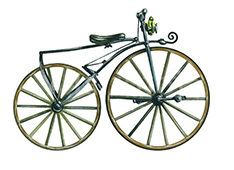 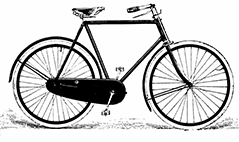 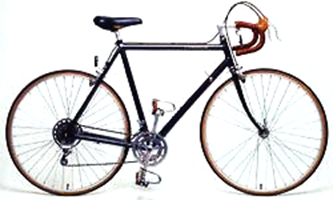 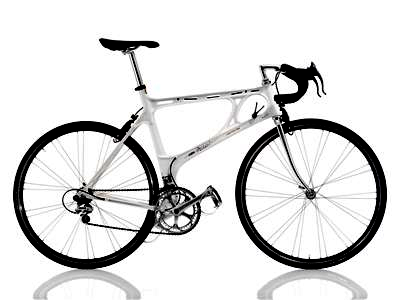 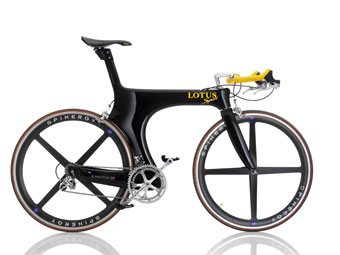 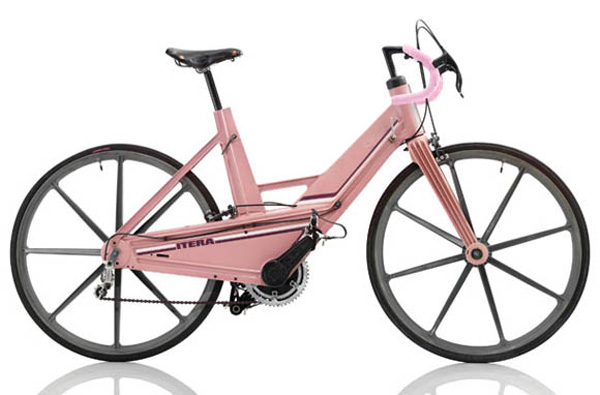 Plastique,Moulé1983
Fibres de Carbone
1992
Magnésium, Moulé sous pression1986
24
[Speaker Notes: Nouvelles conceptions

Les images et les données de la base de données peuvent également être utilisées pour montrer l'évolution des produits.
De nouveaux matériaux et procédés permettent de nouvelles conceptions.]
Graphique / Sélectionner sur les propriétés du matériau
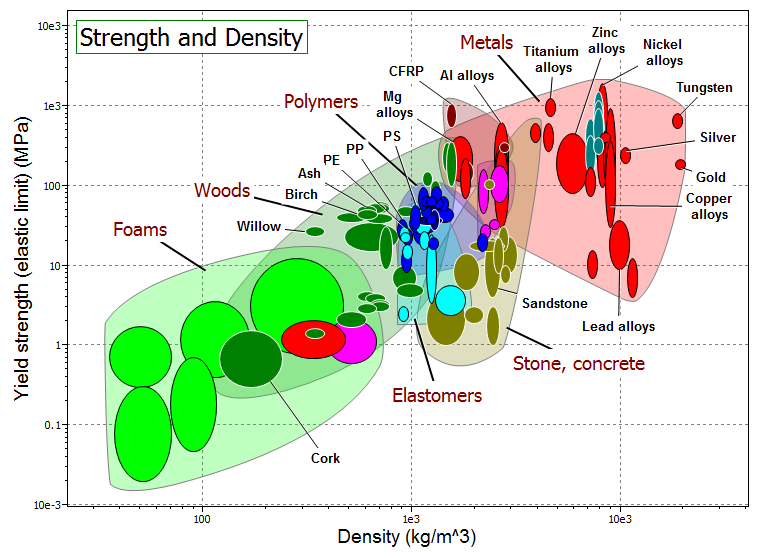 Ligne d'indice = Relation entre la densité/la limite d'élasticité
Un graphique matériau
Plus léger, plus fort
25
[Speaker Notes: Graphique / Sélectionner

Voici un exemple de tableau de propriétés de matériau avancé, tracé comme indiqué avant d'utiliser « Graphique / Sélectionner ».
Des matériaux légers et résistants peuvent être trouvés au-dessus de la ligne (en haut à gauche dans le diagramme).]
Les nouveaux matériaux permettent l'innovation
li
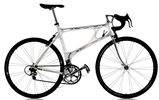 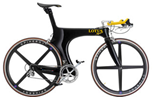 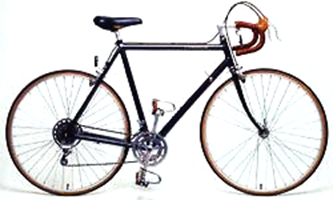 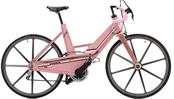 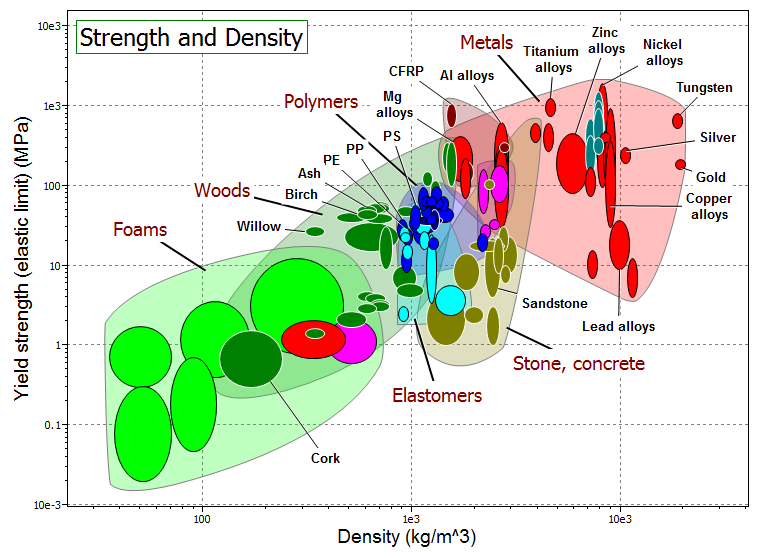 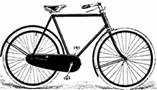 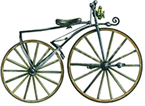 26
[Speaker Notes: Favoriser l’innovation

Ce type de graphique peut être utilisé pour illustrer comment la performance des matériaux est liée aux produits.
Le matériau du cadre du vélo peut être trouvé dans le tableau et une ligne de sélection guide l'évolution des performances.
Un vélo en acier est plus solide qu'un vélo ancien, mais plus lourd. Un cadre en aluminium est plus performant qu'un cadre en polymère, etc.]
Les matériaux influencent le style et la forme
Hêtre artisanal, qualité
Polyéthylène exubérant, pop-art
Coconuteco-eccentric
Un produit, différents matériaux
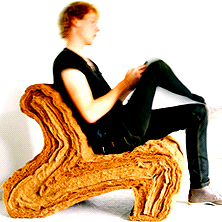 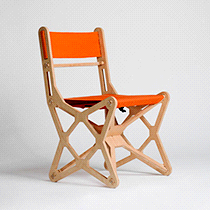 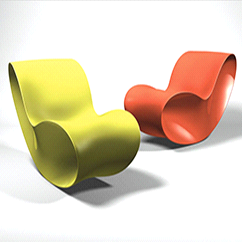 Chair
Furniture
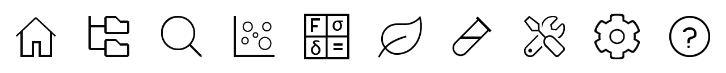 Designers (31)
Manufacturers (18)
Materials (29)
Processes (6)
Products (60)
Suppliers (2)
Designers (8)
Manufacturers (2)
Materials (7)
Processes (2)
Products (21)
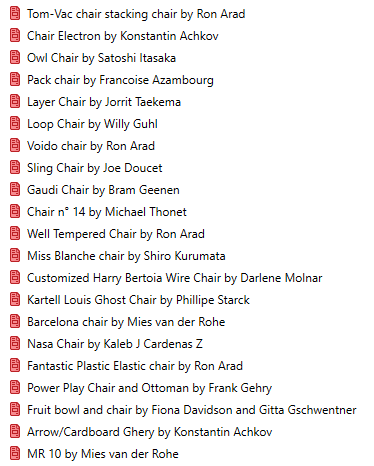 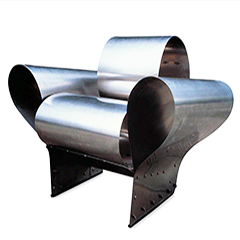 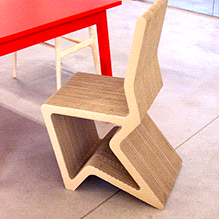 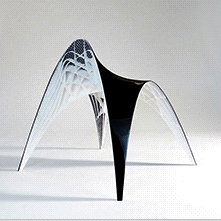 L'ère spatiale de la fibre de carbone
Carton doux
Aciercool
27
[Speaker Notes: Les matériaux influencent le style et la forme

Ici, nous pouvons voir comment le matériau influence le style et la forme des produits.
Certaines formes dépendent entièrement des performances du matériau.]
Matériaux et caractère du produit
Céramique, froide, technique
Bamboosimple, environmental
Verre clinique
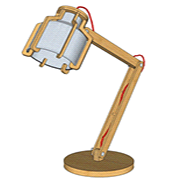 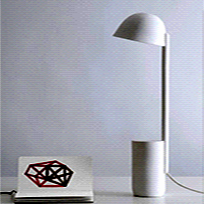 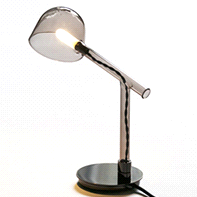 Une autre recherche de produit, d'autres matériaux
Lamp
Furniture
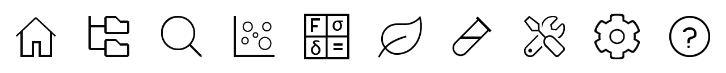 Designers (31)
Manufacturers (18)
Materials (29)
Processes (6)
Products (60)
Suppliers (2)
Designers (2)
Manufacturers (1)
Materials (9)
Processes (2)
Products (10)
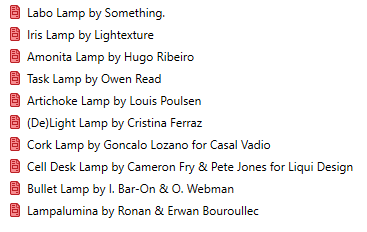 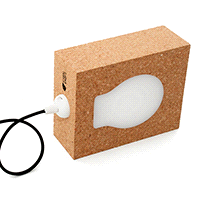 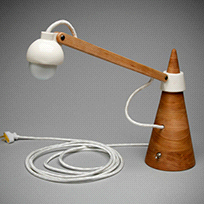 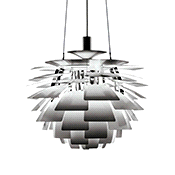 Acier, ingénierie
Boisélégant, conçu
Liègechaud, naturél
28
[Speaker Notes: Caractère du produit

Le même produit peut être étudié en fonction de la façon dont le matériau affecte son caractère.
Tous ces matériaux et produits sont liés à des descriptions de procédés de fabrication.]
La Structure
Matériaux
Procédés
?
Challenge
Produits
Fournisseurs
Concepteurs
Fabricants
29
[Speaker Notes: Les produits au centre

La base de données Design pour les produits est unique dans Granta EduPack, en ce sens qu'elle s'articule autour d'un produit entier et de sa conception. Il donne à l'utilisateur la possibilité d'explorer le lien entre le produit et le matériau qui le compose et les principaux procédés de fabrication impliqués ainsi que des informations pratiques sur sa conception et sa fabrication.]
Propriétés esthétiques
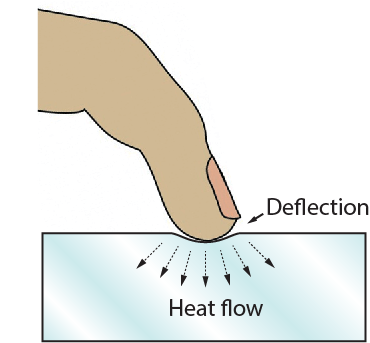 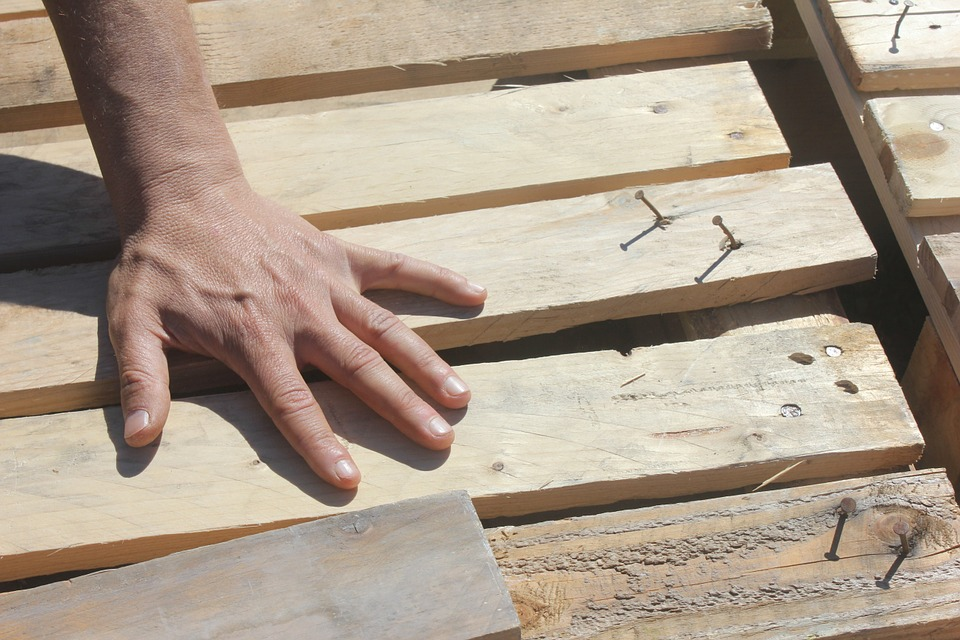 Chaud / Froid
Densité
Chaleurspécifique
Conductivité thermique
Mou / Dur
Dureté
Module d’Young
30
[Speaker Notes: Percevoir les propriétés des matériaux

La base de données Design est unique en ce sens qu'elle possède des propriétés esthétiques, telles que sensorielles.
Celles-ci sont subjectives mais peuvent en fait être quantifiés en utilisant d'autres propriétés matériaux.
La sensation de chaud et de froid lorsque vous touchez un matériau dépend de la conductivité thermique, etc.
La douceur d'un matériau dépend de sa dureté et de sa rigidité, par exemple.]
Propriétés esthétiques
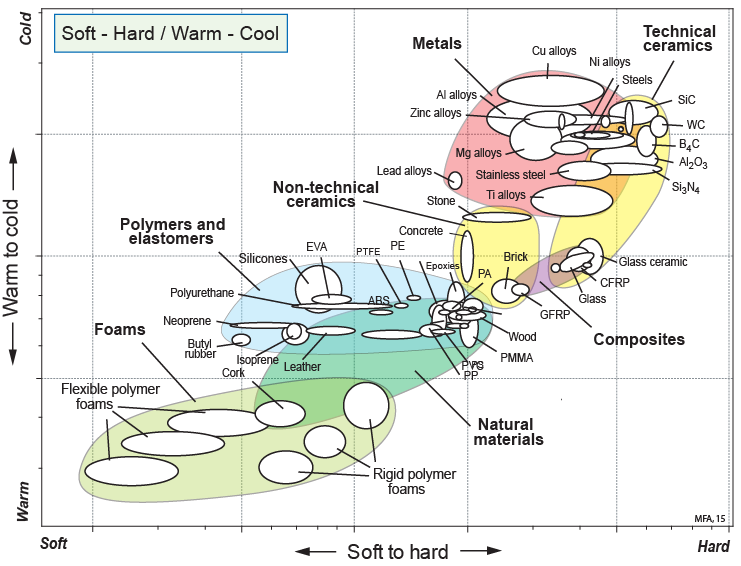 Tracer des GRAPHIQUES
31
[Speaker Notes: Propriétés esthétiques

Les propriétés esthétiques (sensorielles) des matériaux peuvent être tracées dans un tableau des propriétés.
Il existe des fichiers de projet préparés pour certains exemples de graphiques sur le site Web des ressources pédagogiques.]
Propriétés esthétiques – Exemple Chaud/Froid
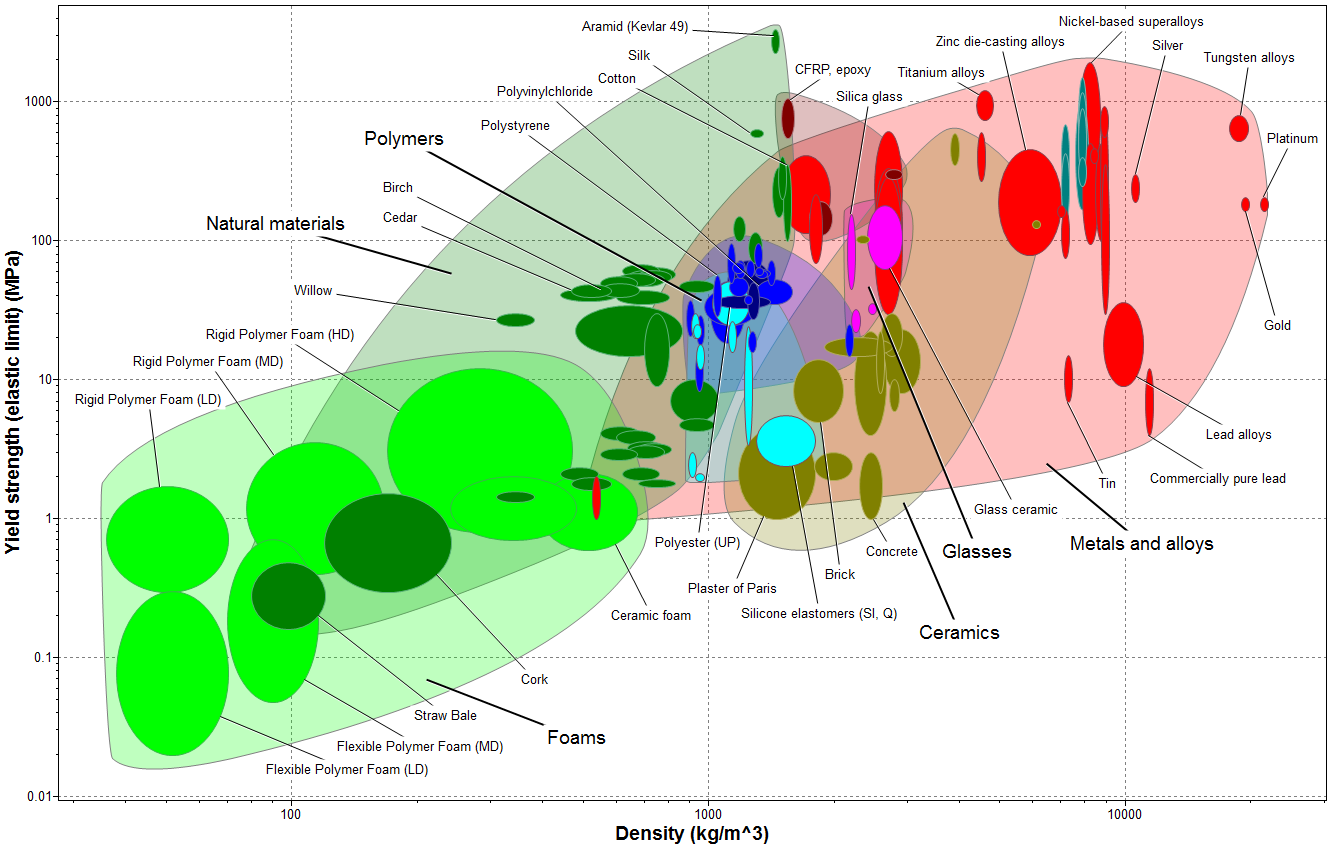 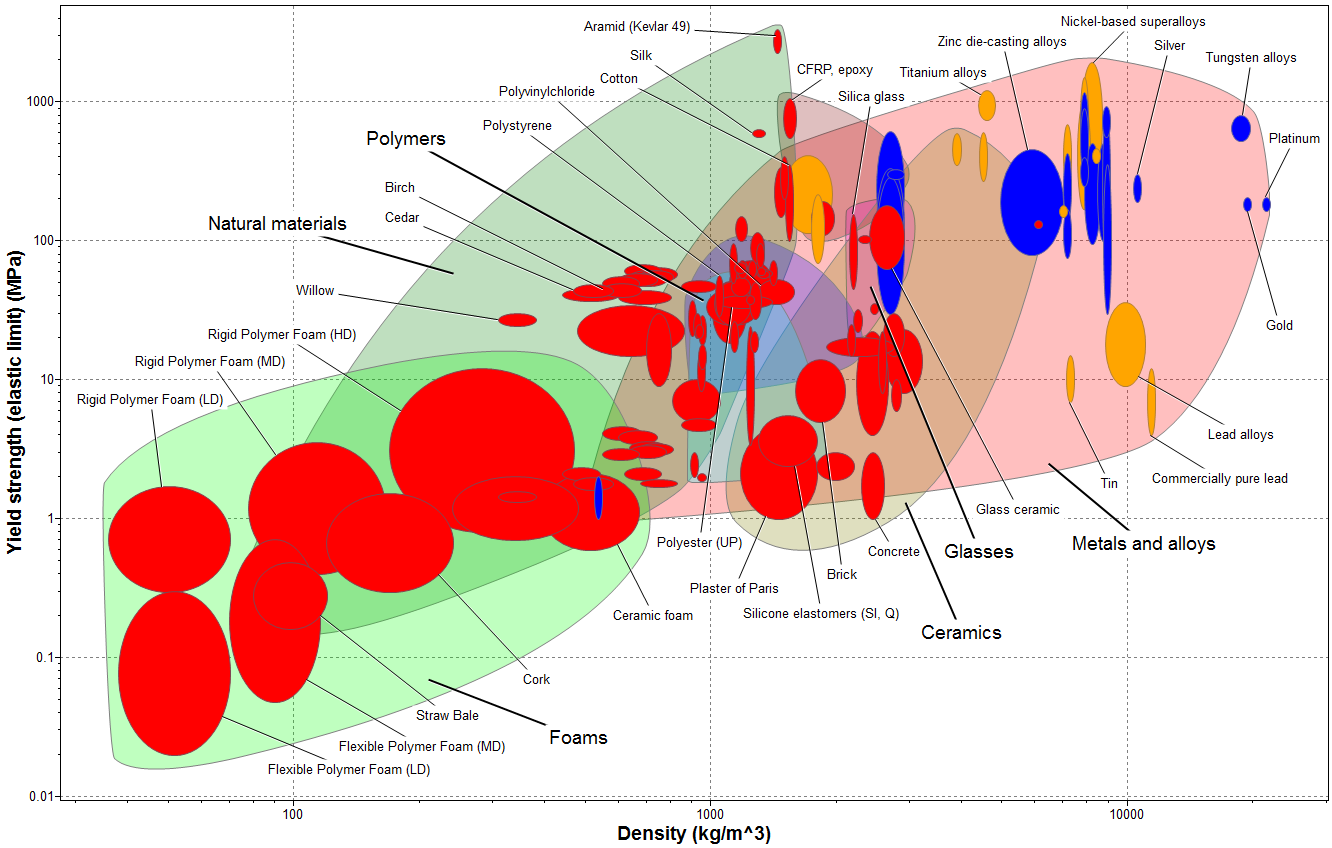 Chaud à froid
Chaud	    0 – 3.9
Intermédiaire   4 – 5.9
Froid                   6 – 10
32
[Speaker Notes: Code de couleurs

Les graphiques peuvent être codés par couleur pour améliorer les informations, ce qui donne au graphique une dimension supplémentaire.]
Exemple des éco-matériaux
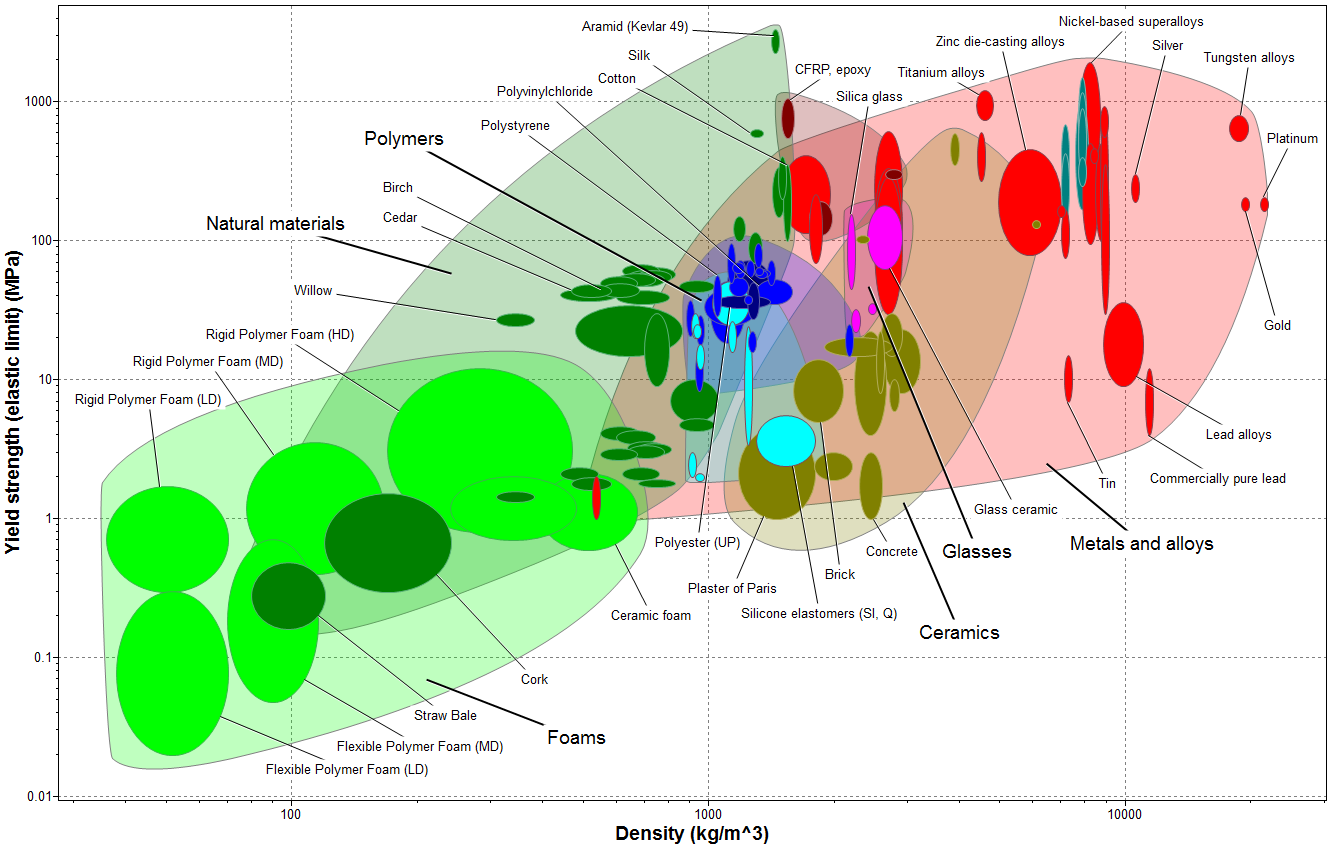 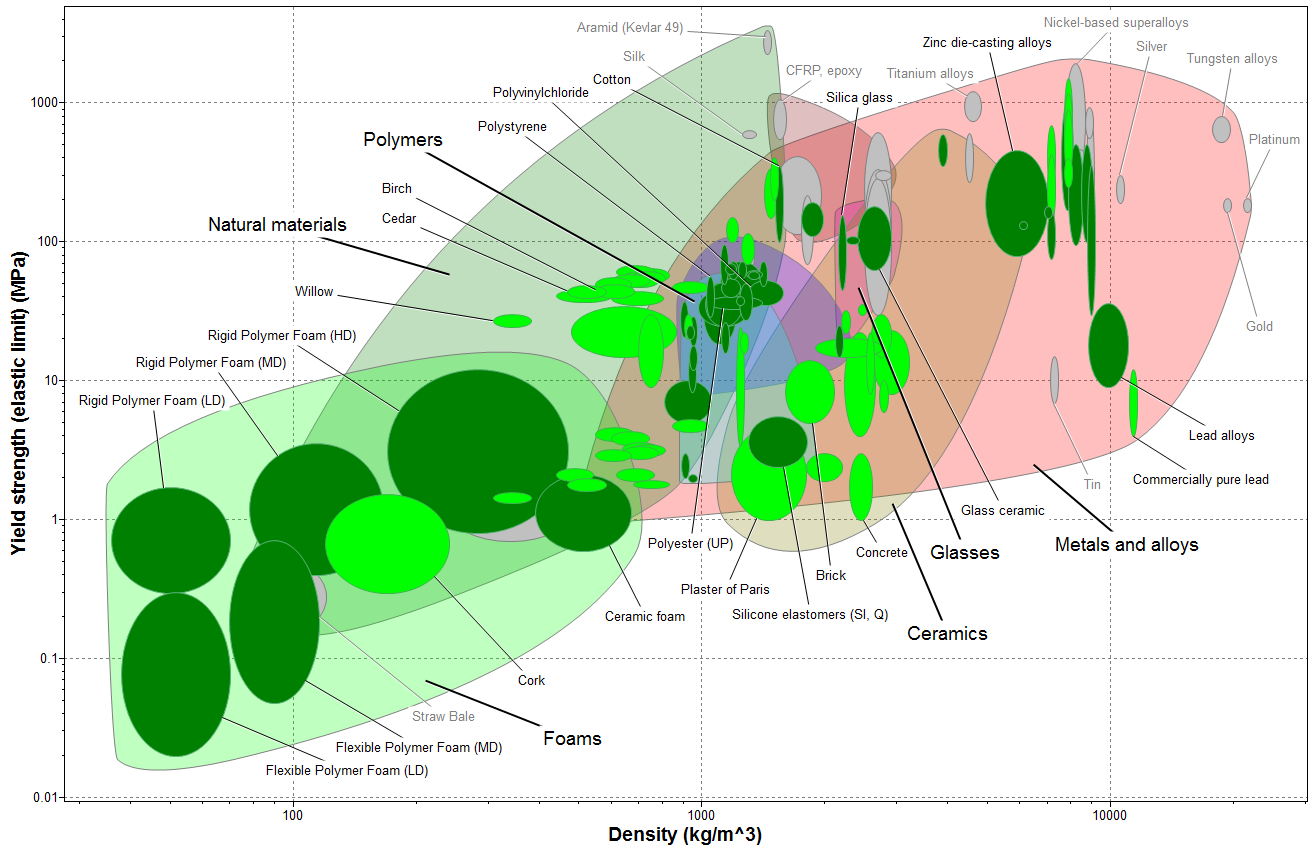 Empreinte CO2
Haut         < 1.9  kg/kg
Medium   2 – 9.9 kg/kg
Bas            > 10 kg/kg
33
[Speaker Notes: Les éco-matériaux

La base de données contient également des données sur les éco-propriétés, telles que l'empreinte CO2.]
Sommaire
Concepteurs
Procédés
PRODUITS
Matériaux
Fabricants
Les ressources de conception ouvrent une fenêtre sur le rôle des propriétés des matériaux et des procédés de fabrication dans la conception des produits.
Met en évidence l'interaction entre les produits, les matériaux et les procédés et leur rôle dans la création du style, du caractère du produit, de la performance, etc.
Fournisseurs
Suggère comment une compréhension plus approfondie des produits peut permettre l'innovation et inspirer une meilleure conception.
34
[Speaker Notes: Conclusions

La base de données de conception pour les produits relie les fabricants, les concepteurs, les procédés, les matériaux et les fournisseurs.
Avec la facilité de navigation et les propriétés sensorielles dans la vue Designers, l'inspiration et la compréhension peuvent être augmentées.
Une meilleure compréhension des produits peut permettre une meilleure conception.]
Ressources supplémentaires
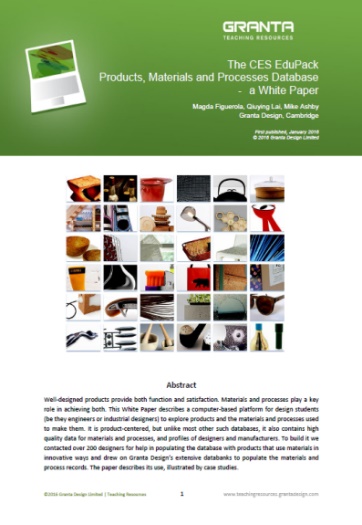 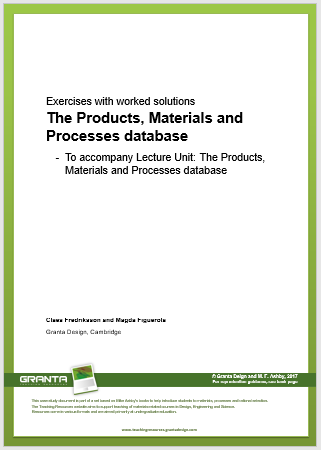 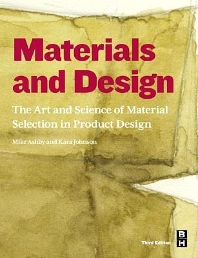 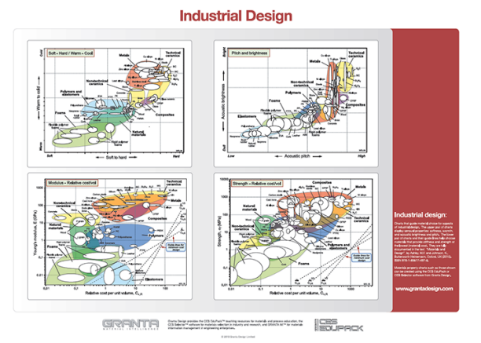 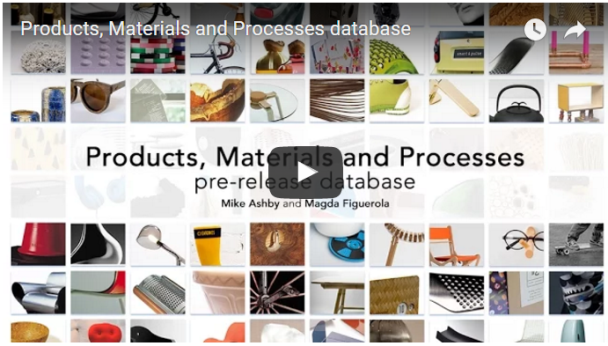 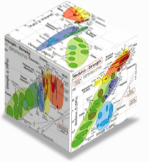 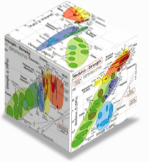 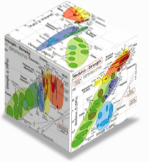 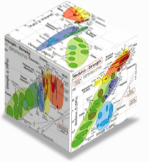 4min Vidéo
Fichier projets
Poster
Livres
Exercices
Livre blanc
35
[Speaker Notes: Ressources Pédagogiques

Il existe plusieurs ressources utiles sur les ressources éducatives Ansys pour soutenir le matériel pédagogique destiné aux concepteurs de produits.www.ansys.com/education-resources.
En outre, il existe un manuel relatif au contenu du sujet et à la base de données Design pour les produits disponibles dans Granta EduPack..]
Série d’Unité de Cours
Ces unités de cours PowerPoint, ainsi que de nombreux autres types de ressources, se trouvent sur la page web Ansys Education Resources
www.ansys.com/education-resources
36
[Speaker Notes: Lecture Units Series

This is a list of the Lecture Units available for teaching with the Ansys Granta EduPack. These PowerPoint presentations and more information can be found on the Ansys Education Resources webpage:
www.ansys.com/education-resources.]
37